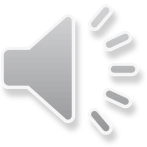 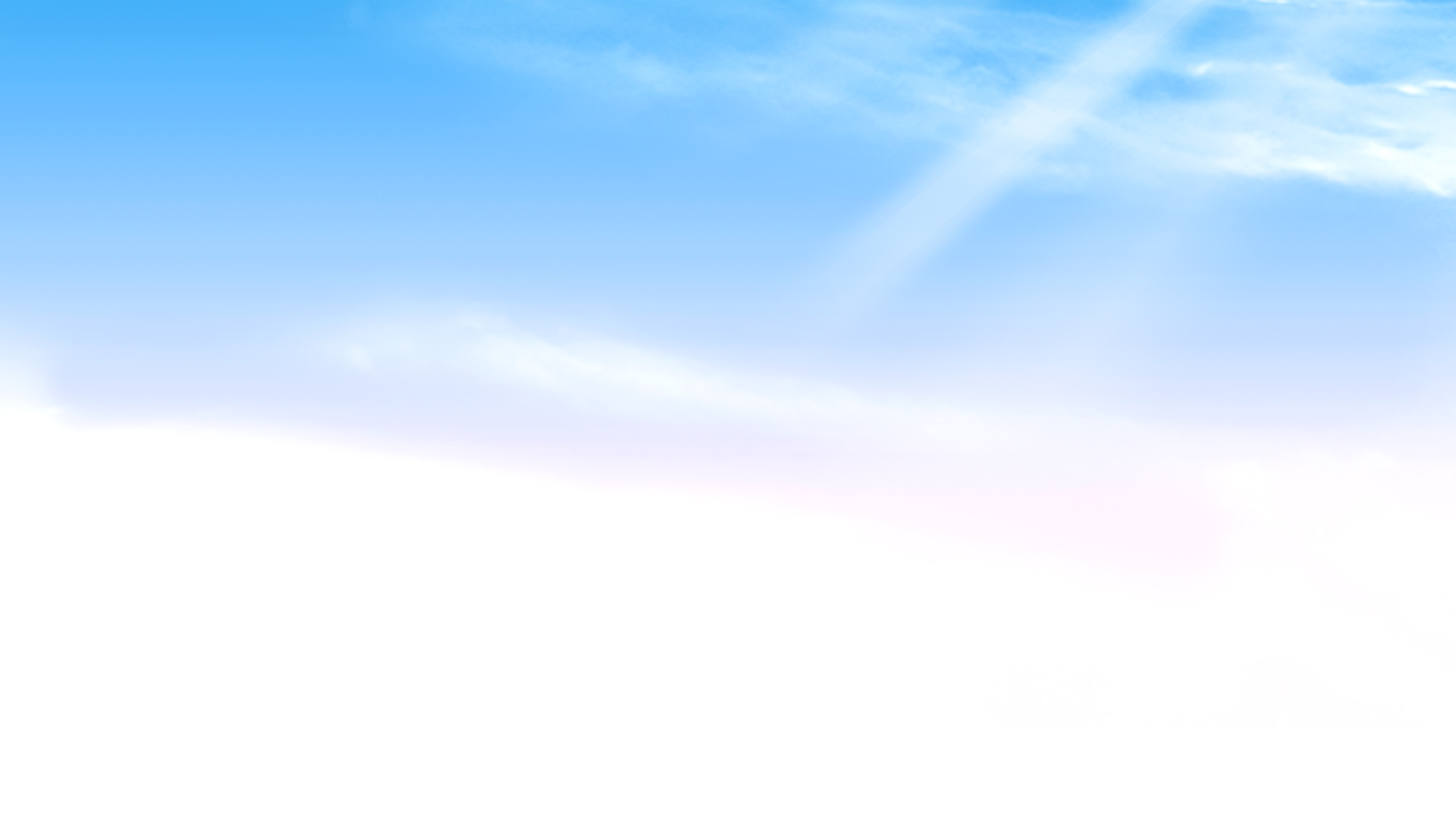 Bài 38: 
Ôn tập các số và phép tính trong phạm vi 10
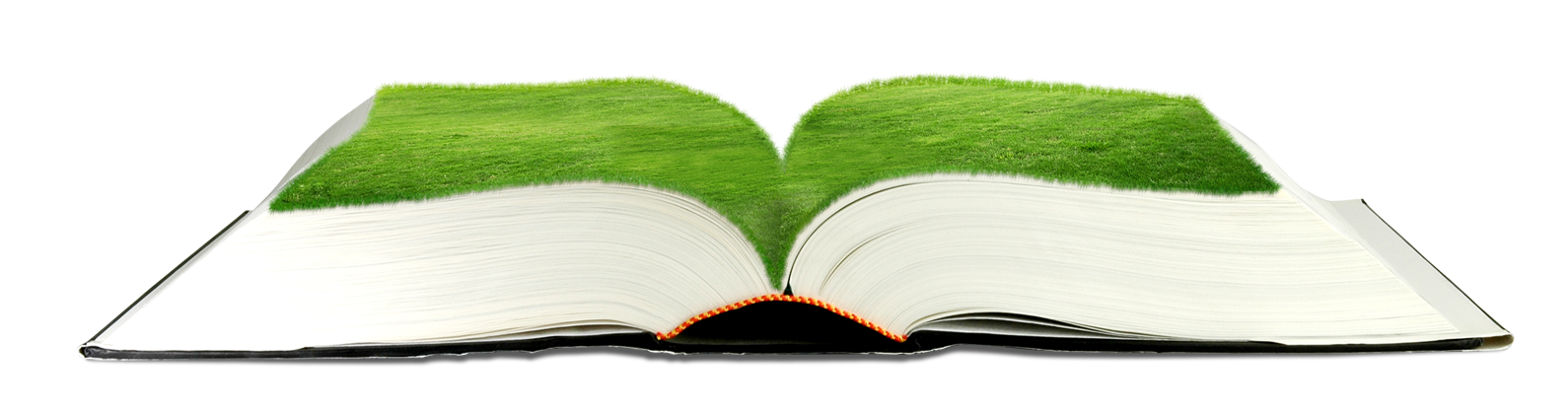 Giáo viên: Lê Thị Dương
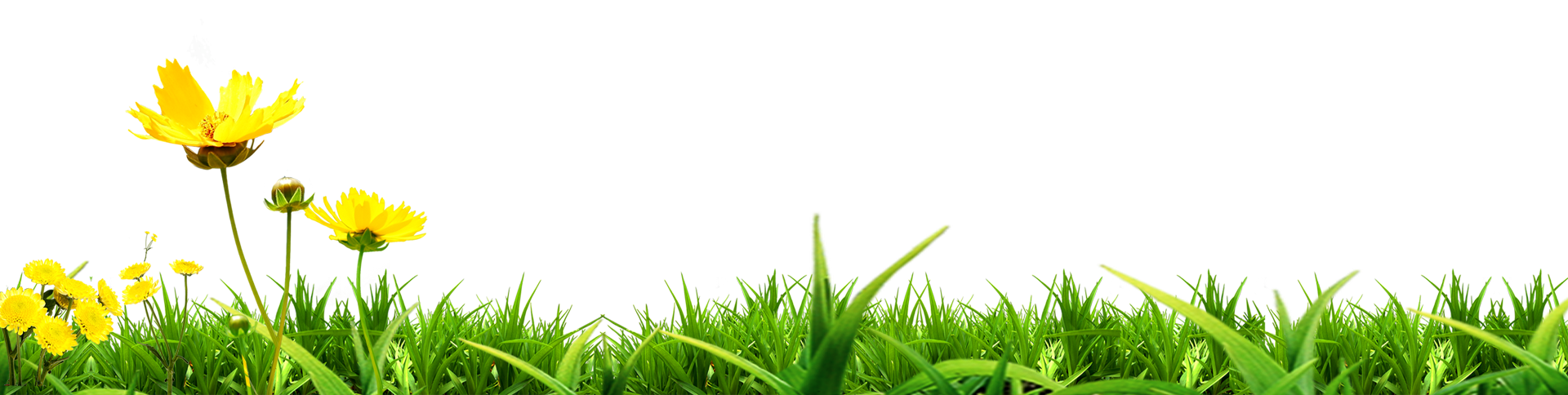 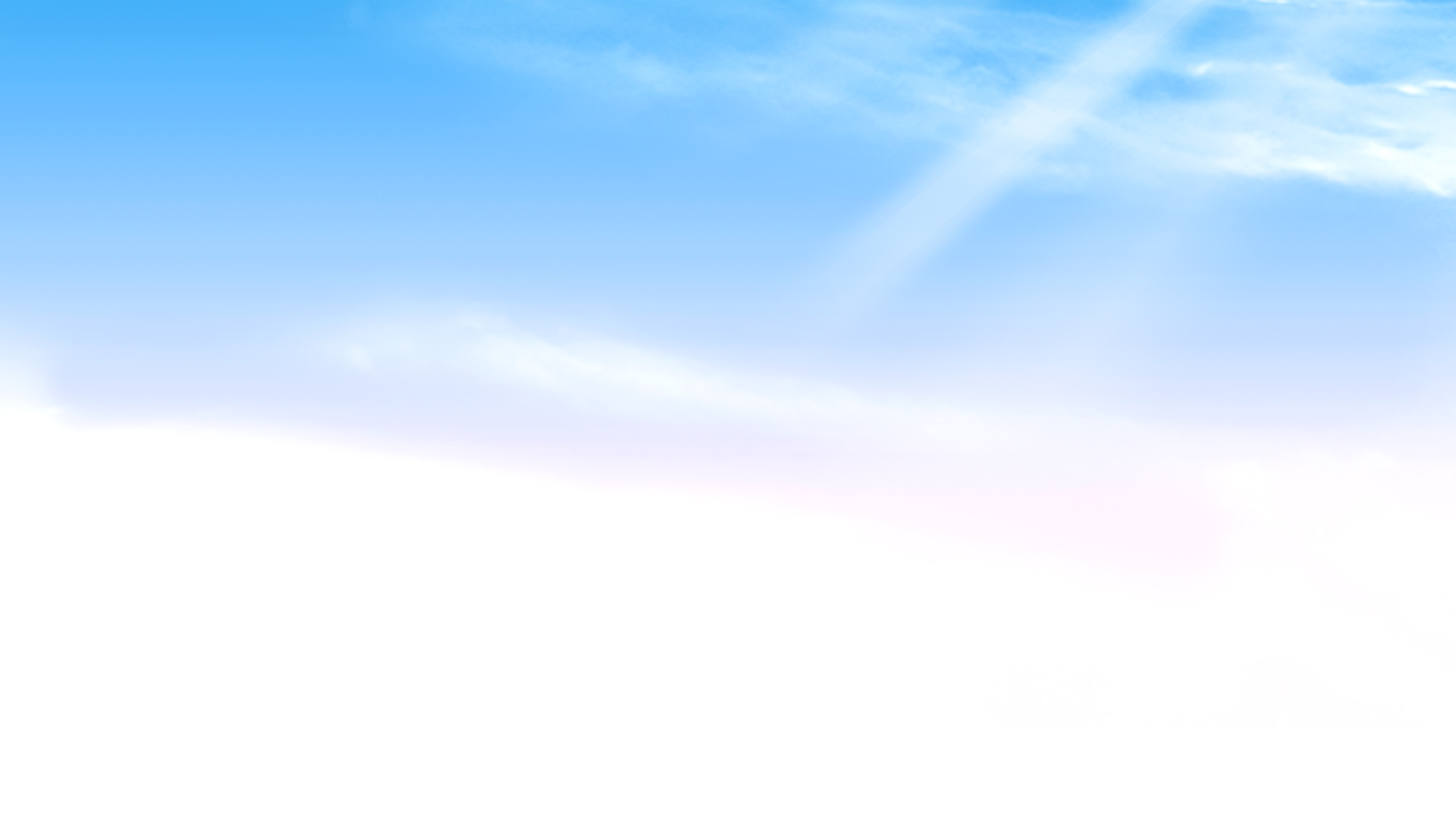 Tiết 1
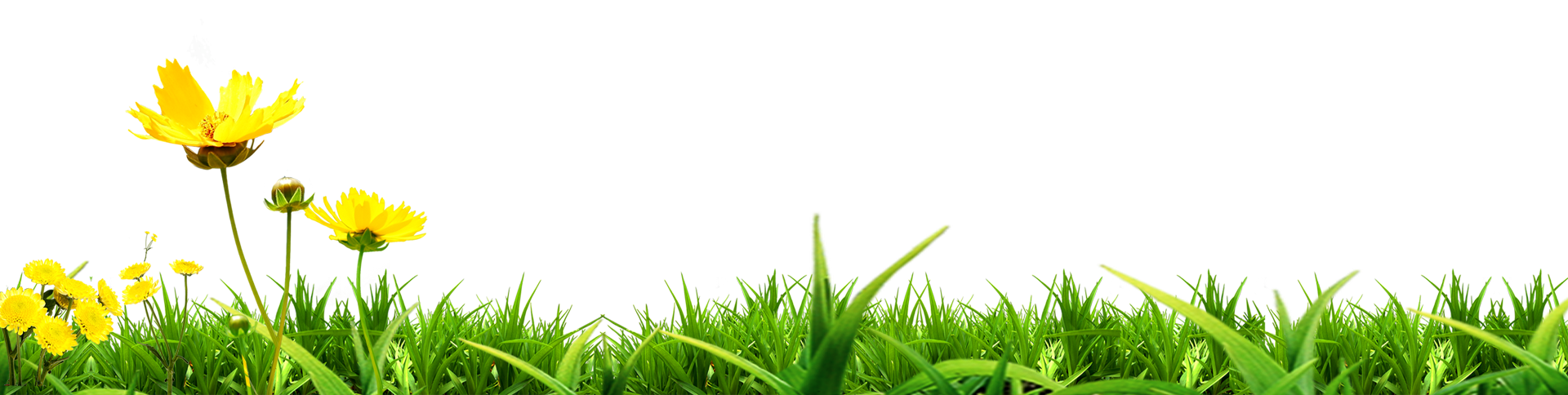 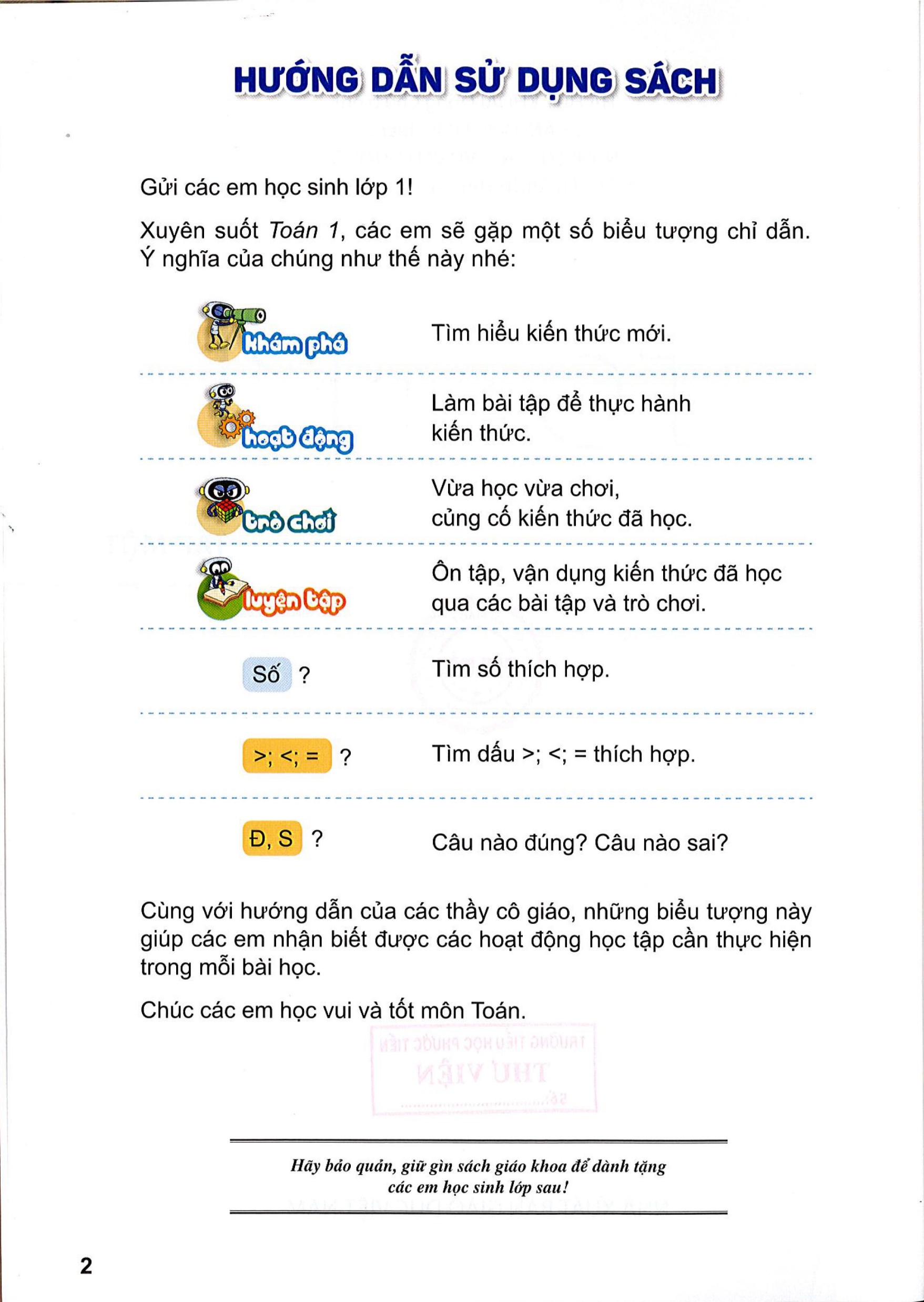 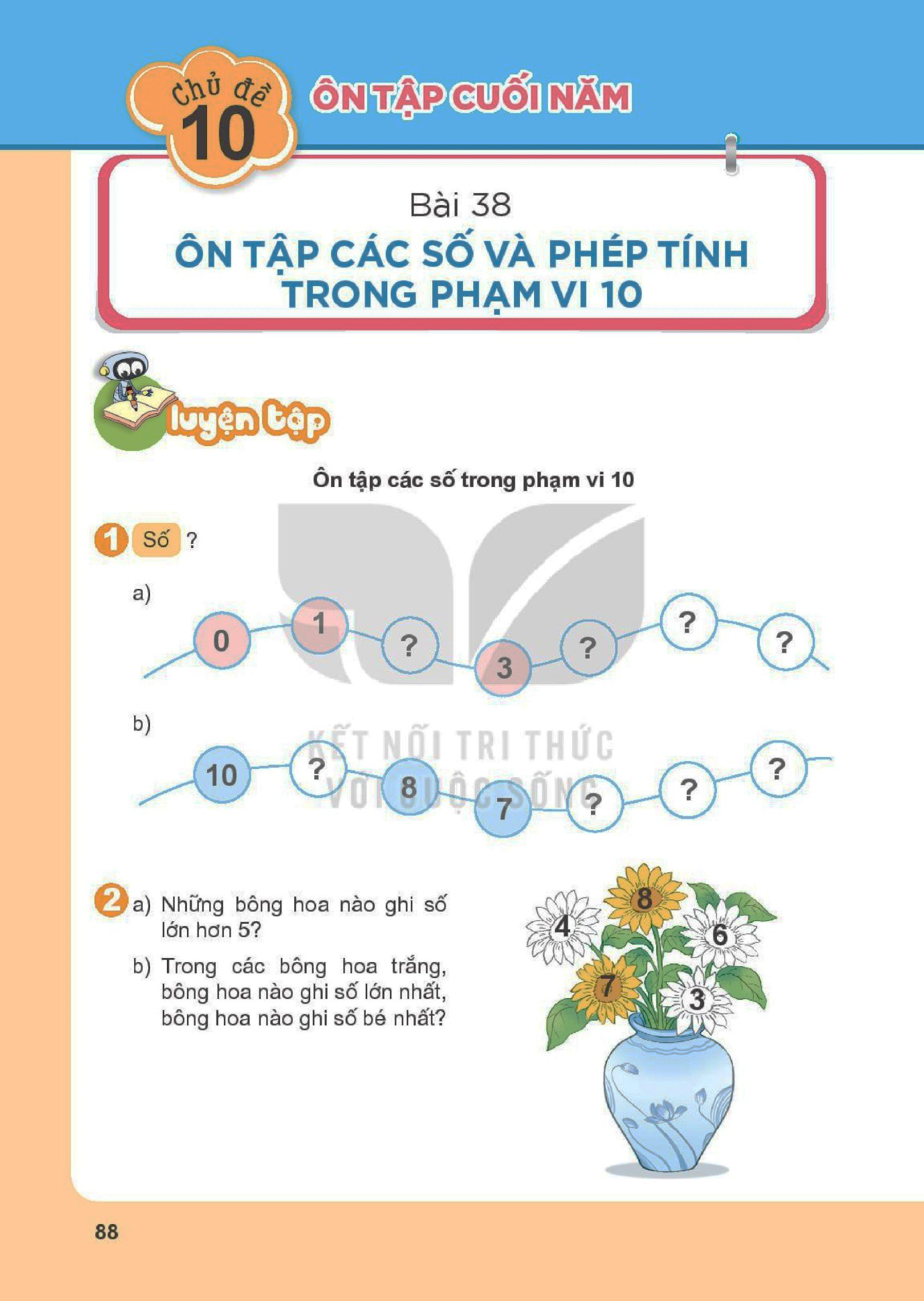 5
6
2
4
9
4
5
6
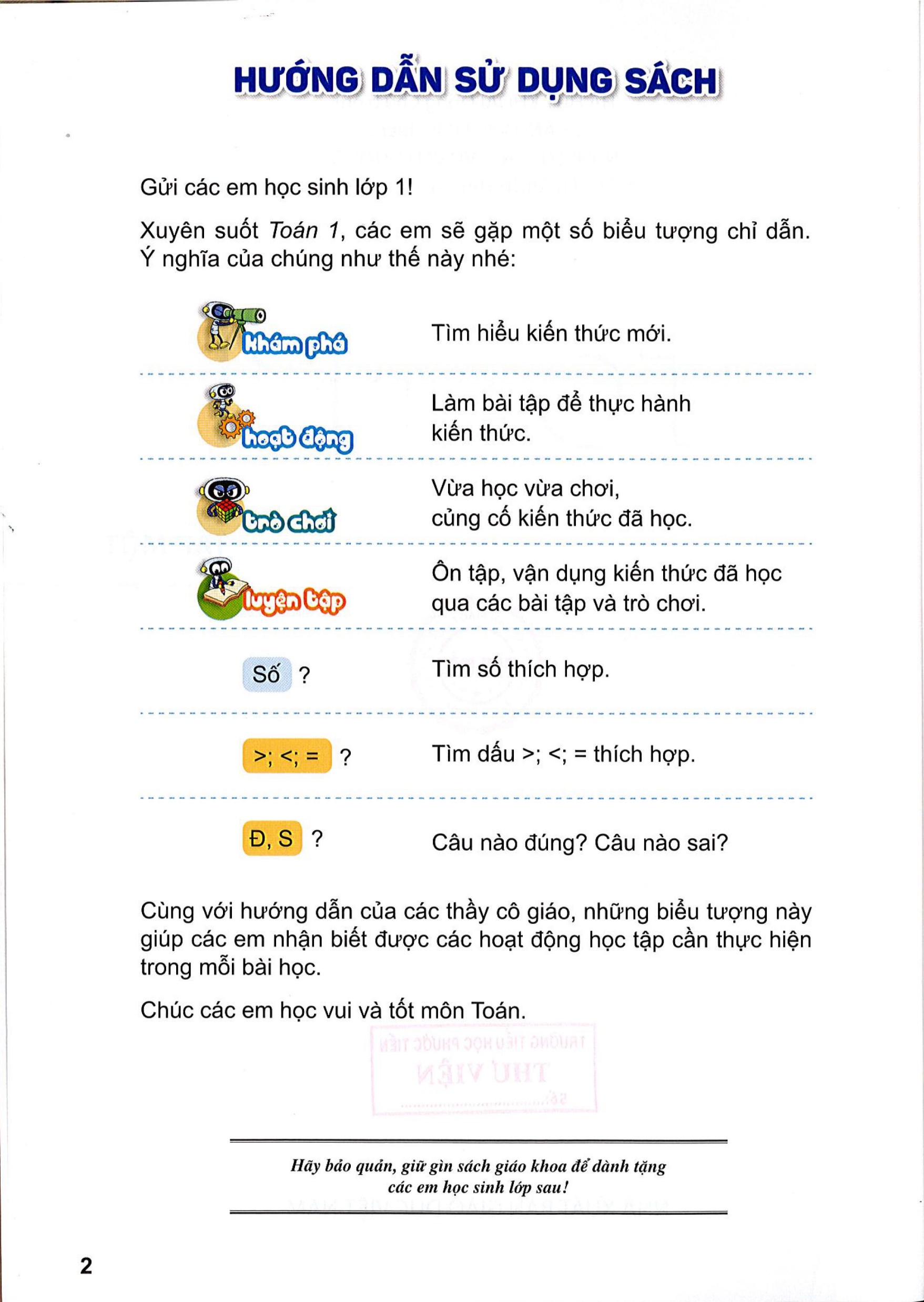 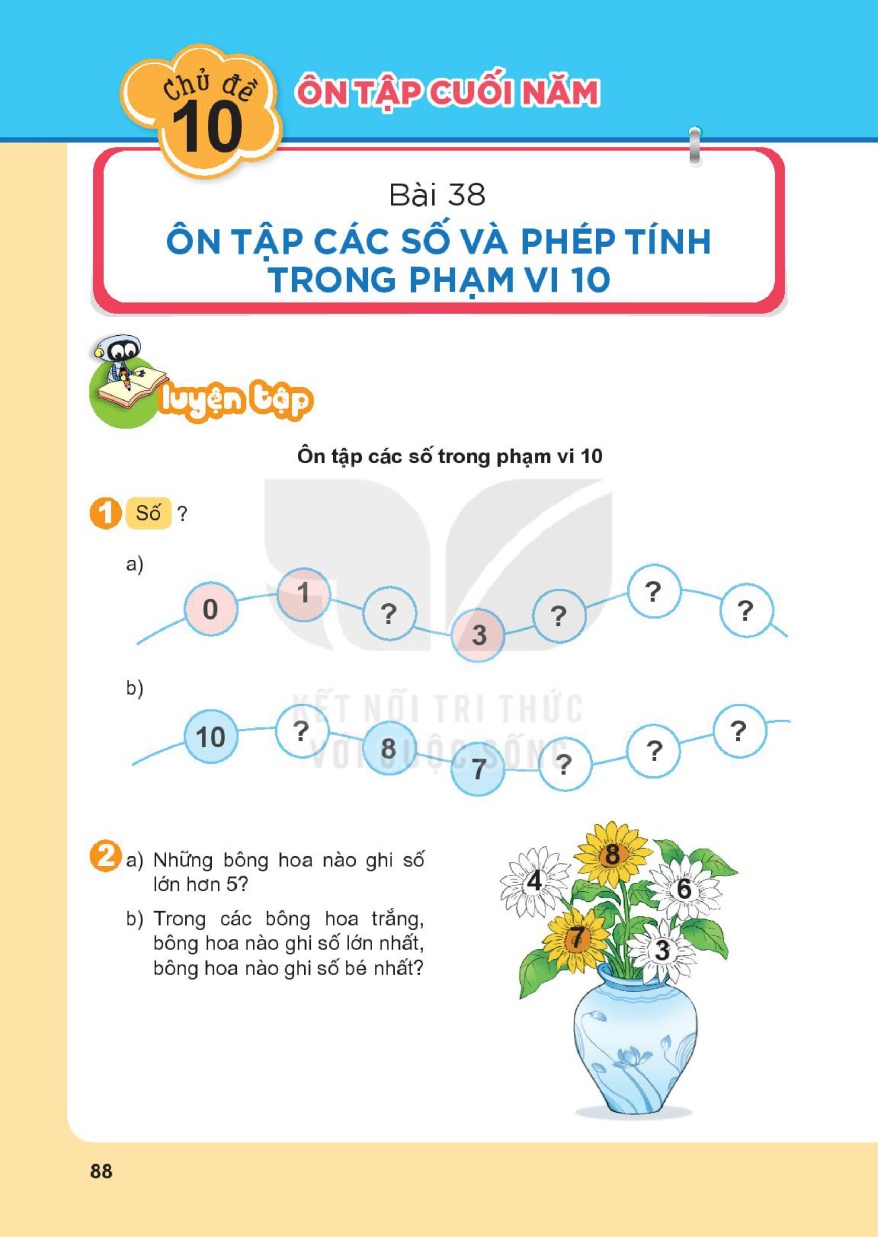 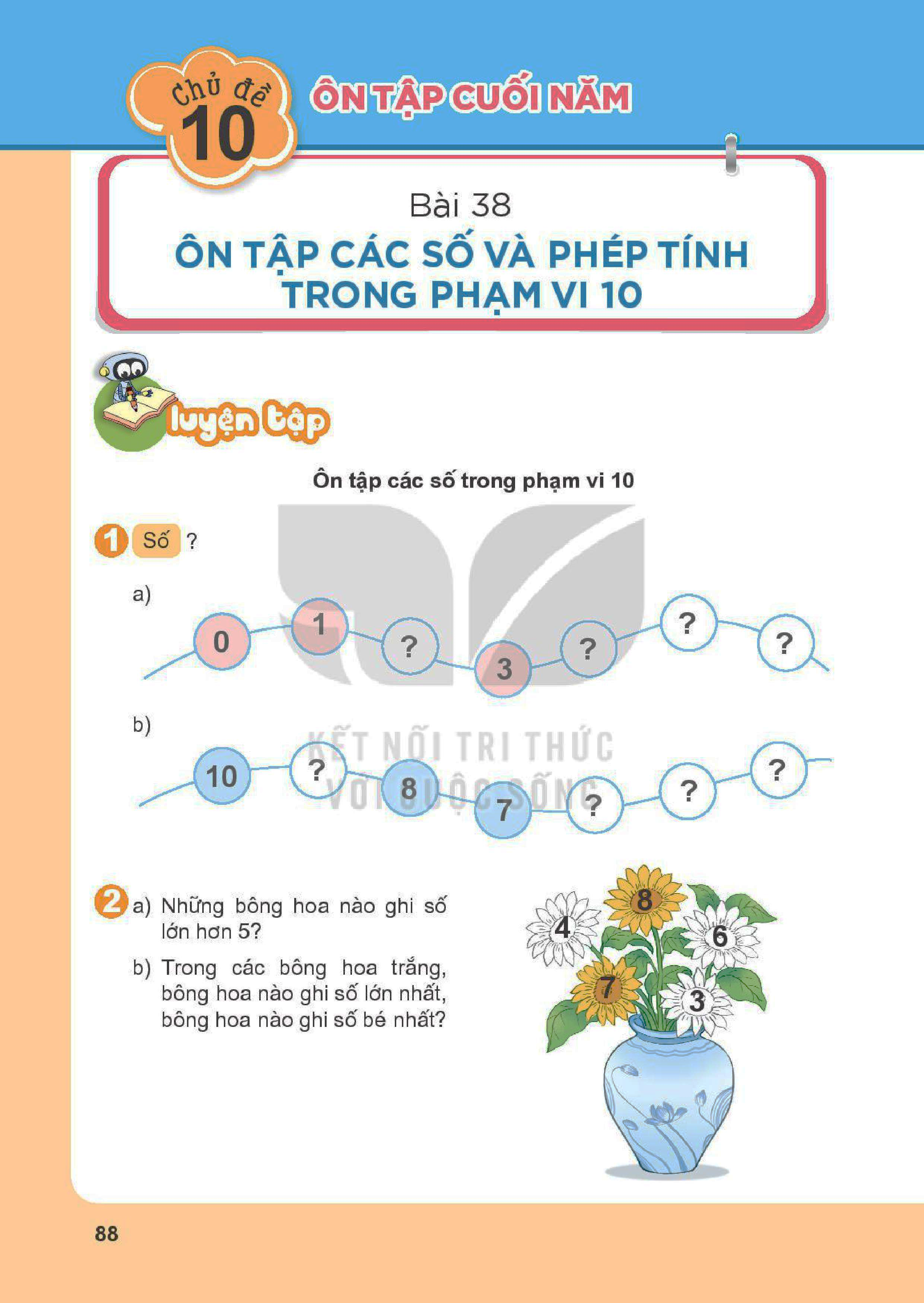 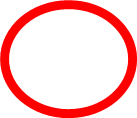 a. Những bông hoa ghi số lớn hơn 5 là: bông hoa 6,7,8.
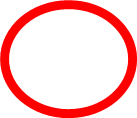 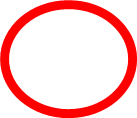 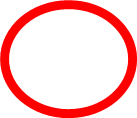 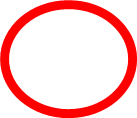 b. Bông hoa trắng ghi số lớn nhất là: 6
Bông hoa trắng ghi số bé nhất là: 3
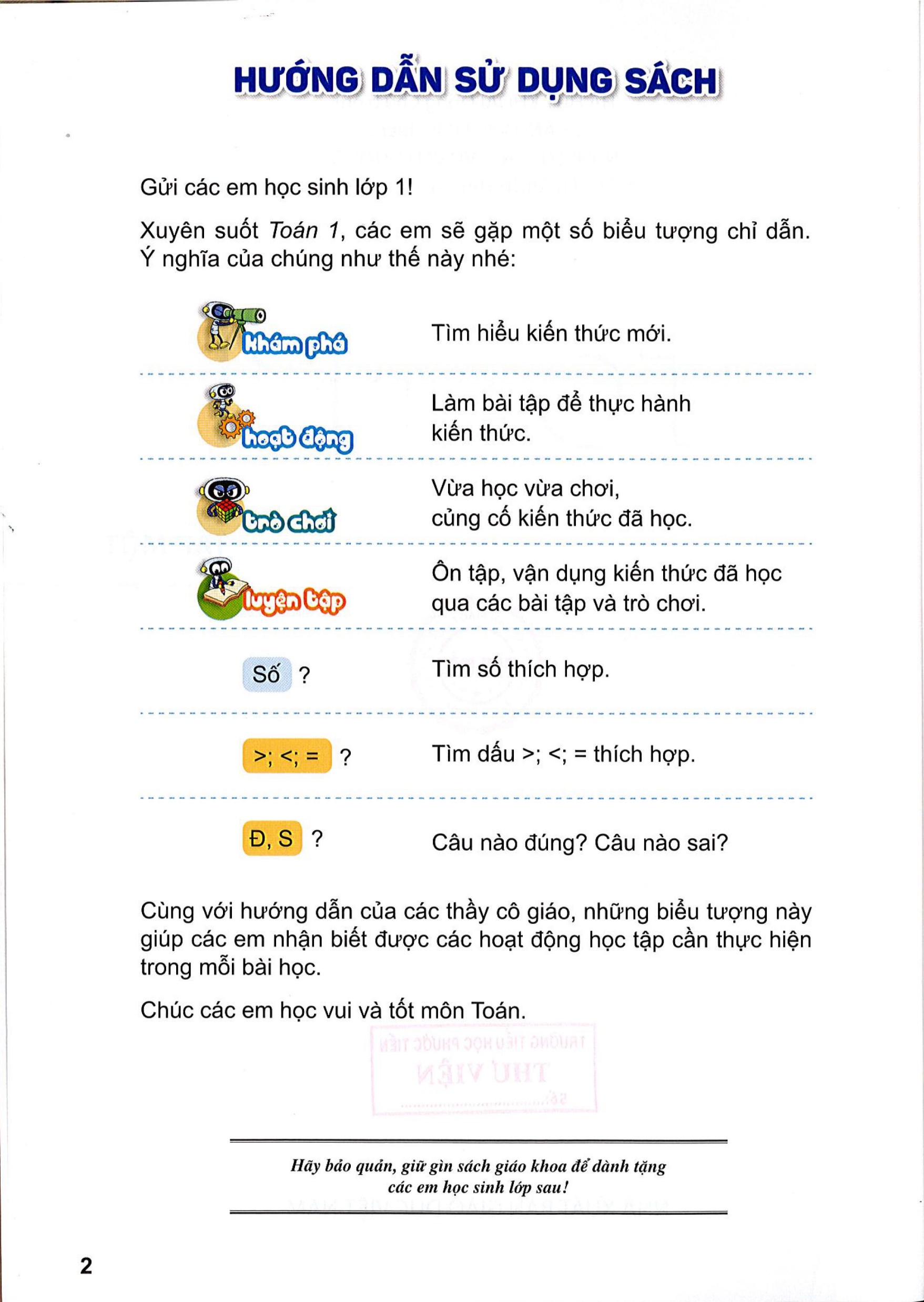 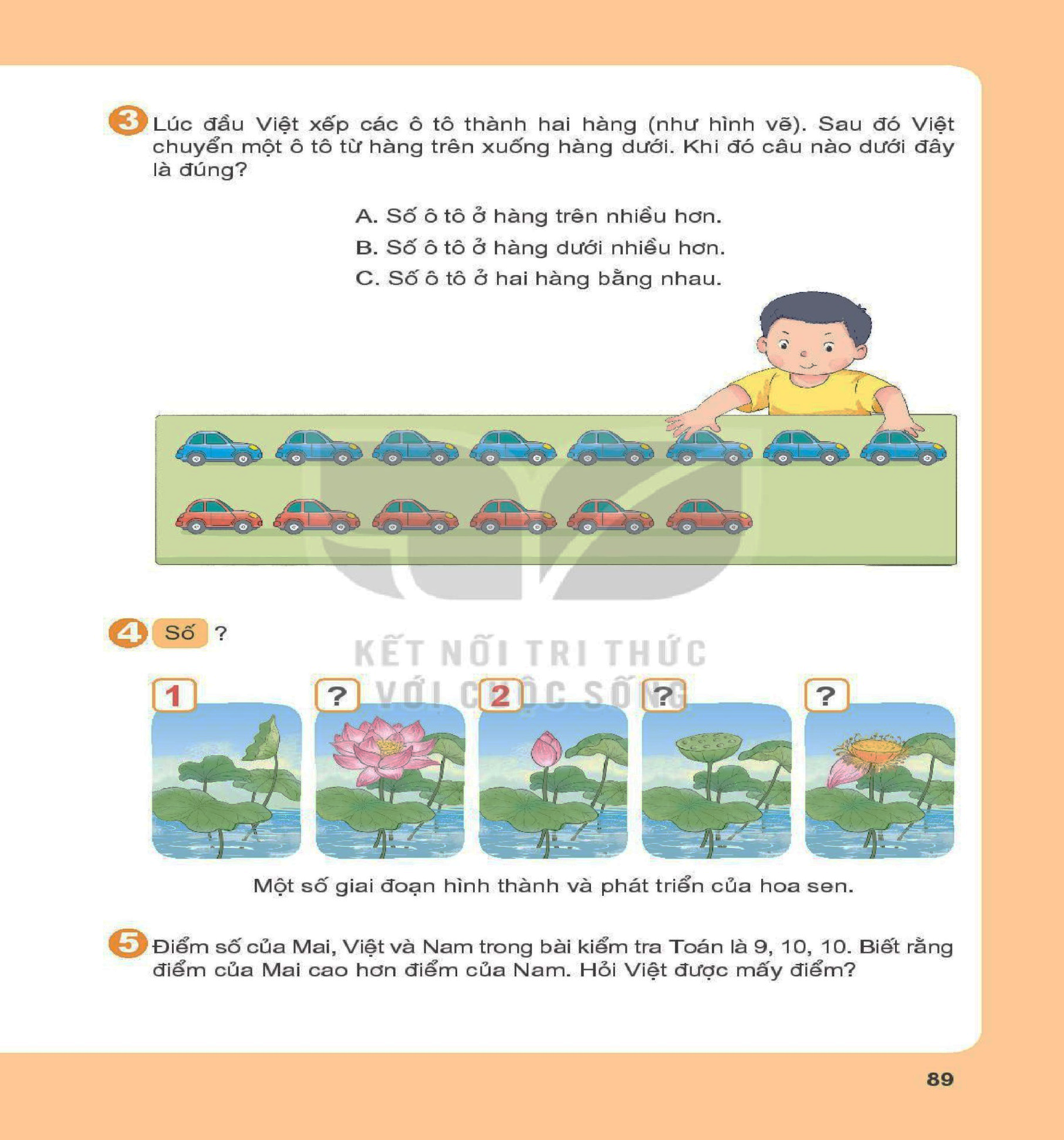 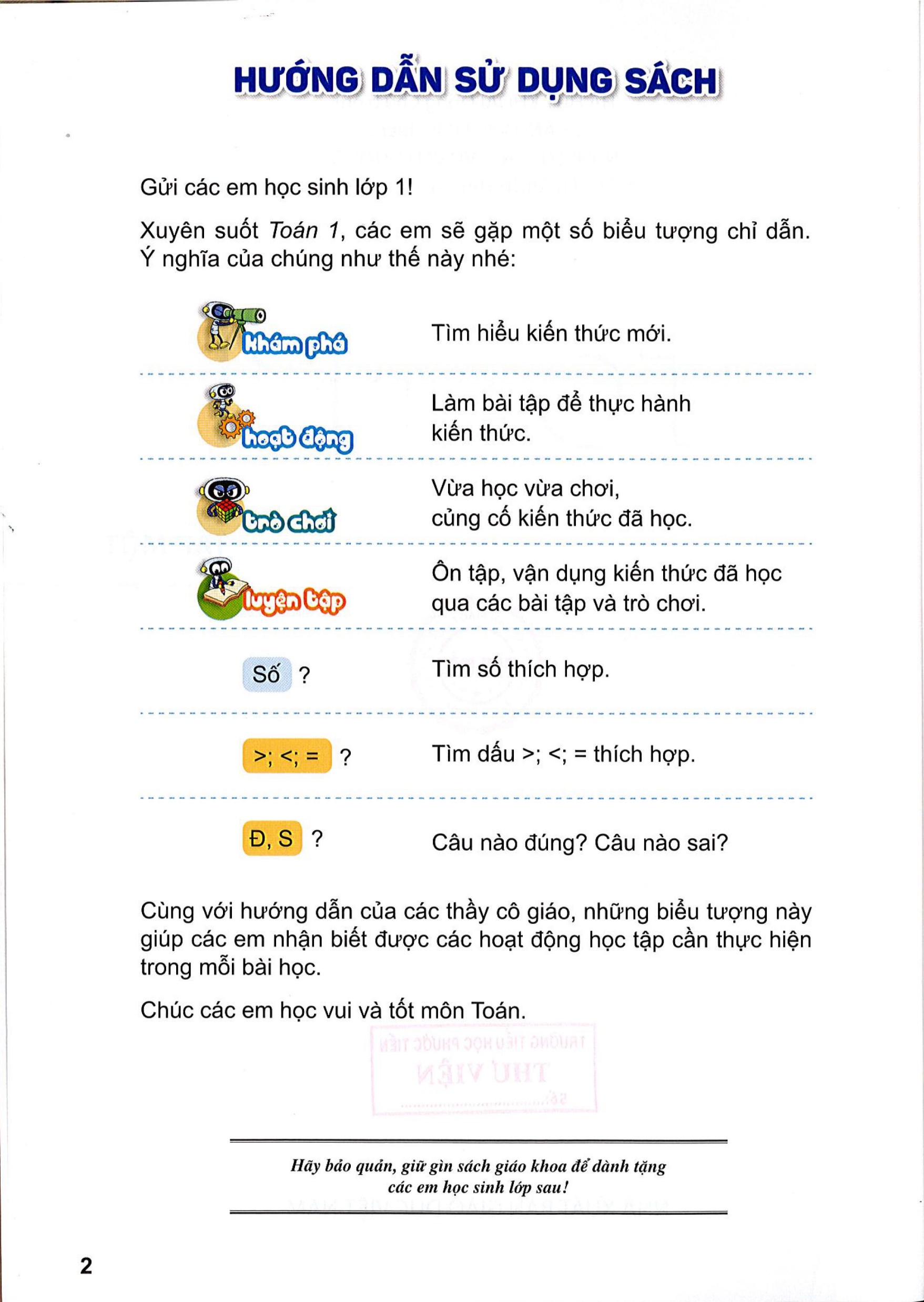 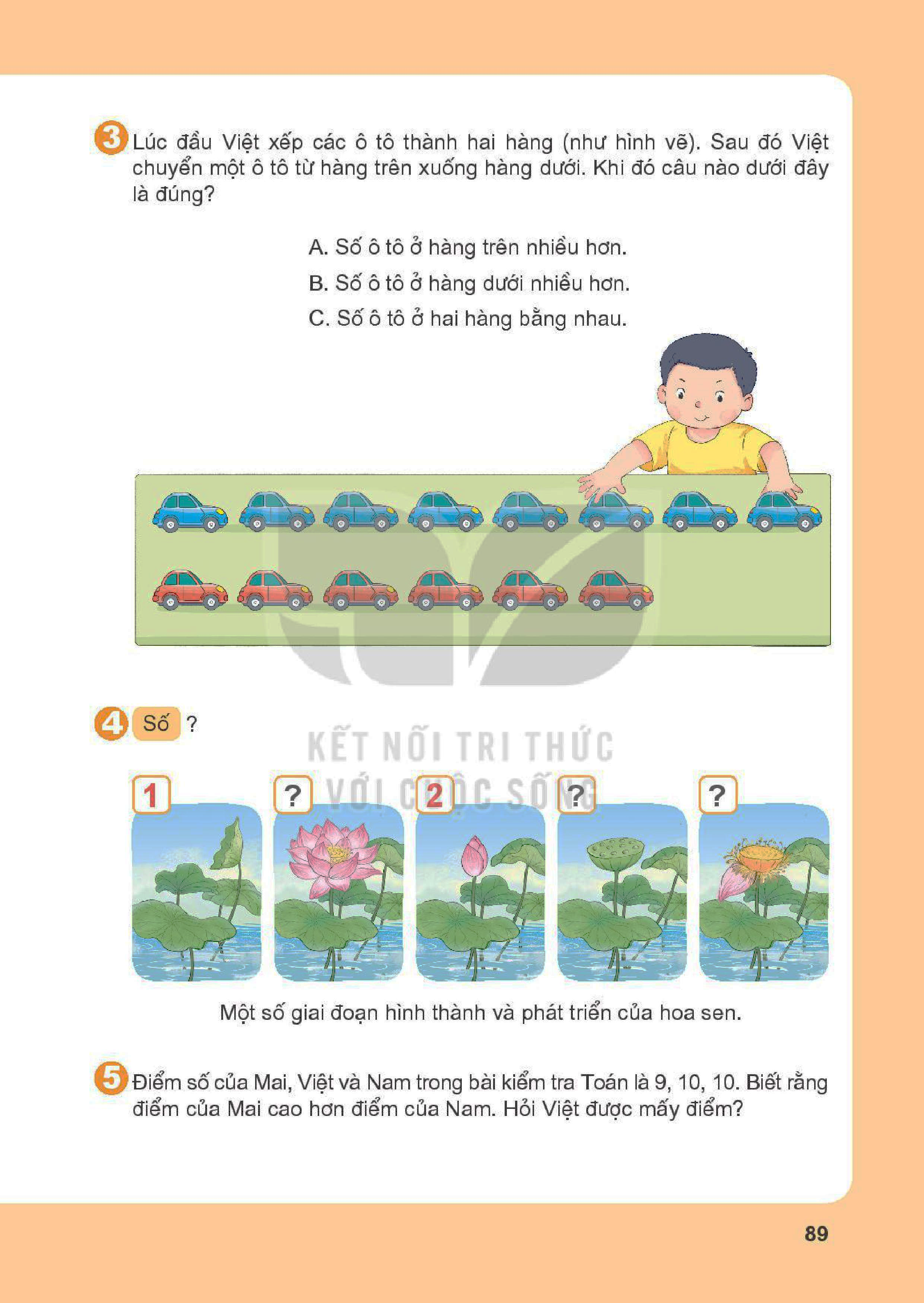 5
3
4
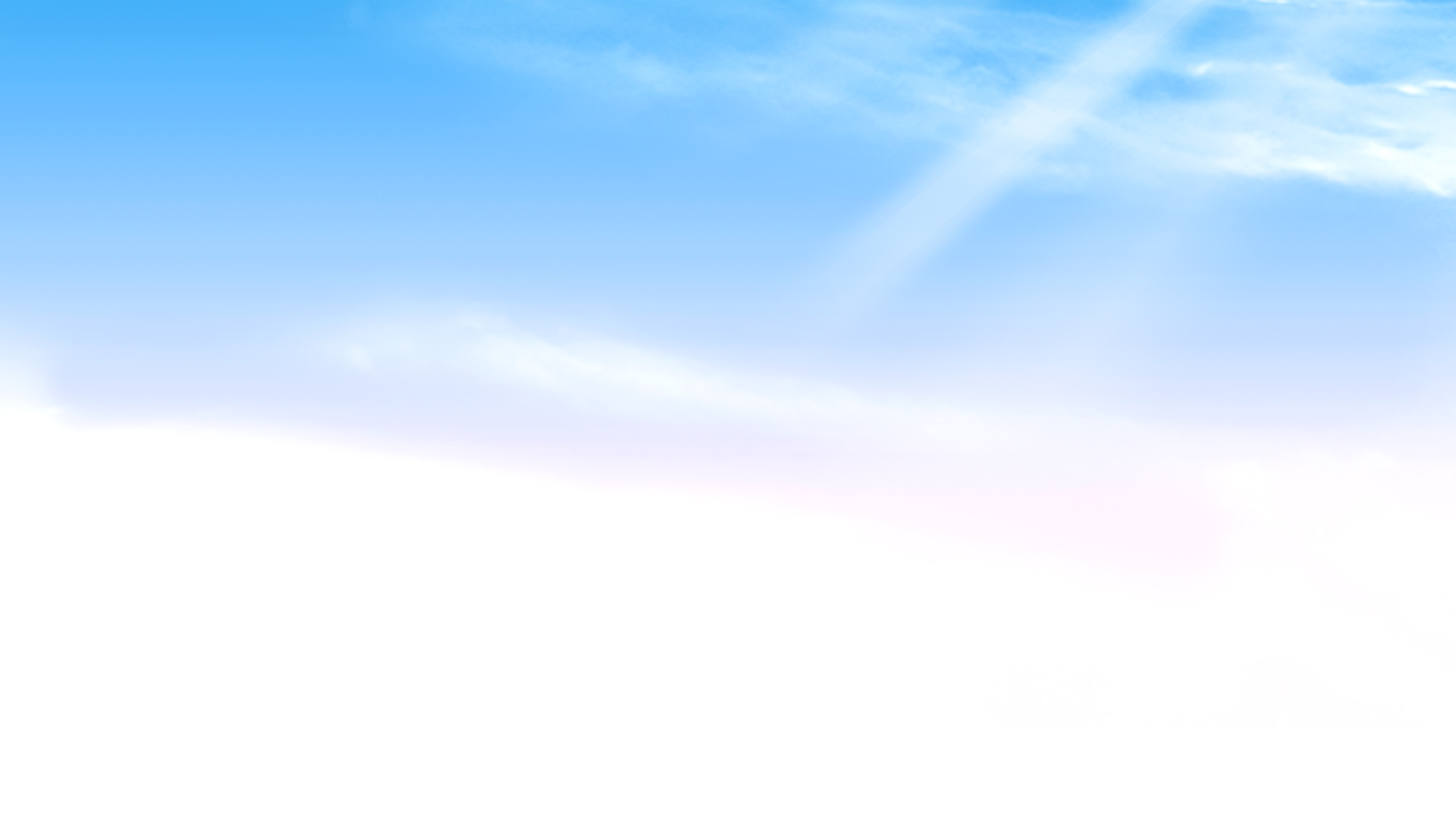 Tiết 2
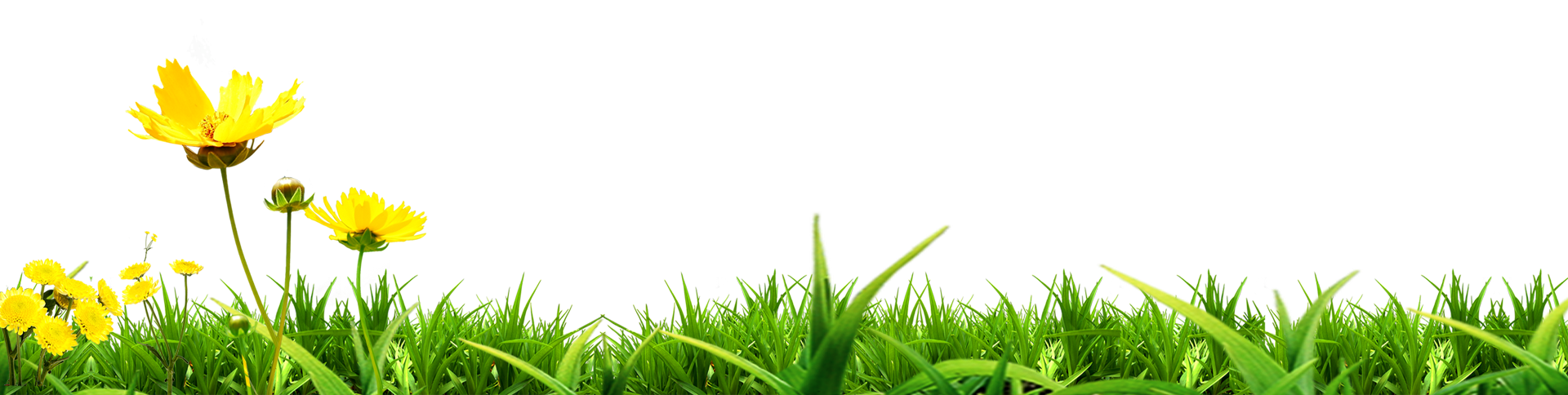 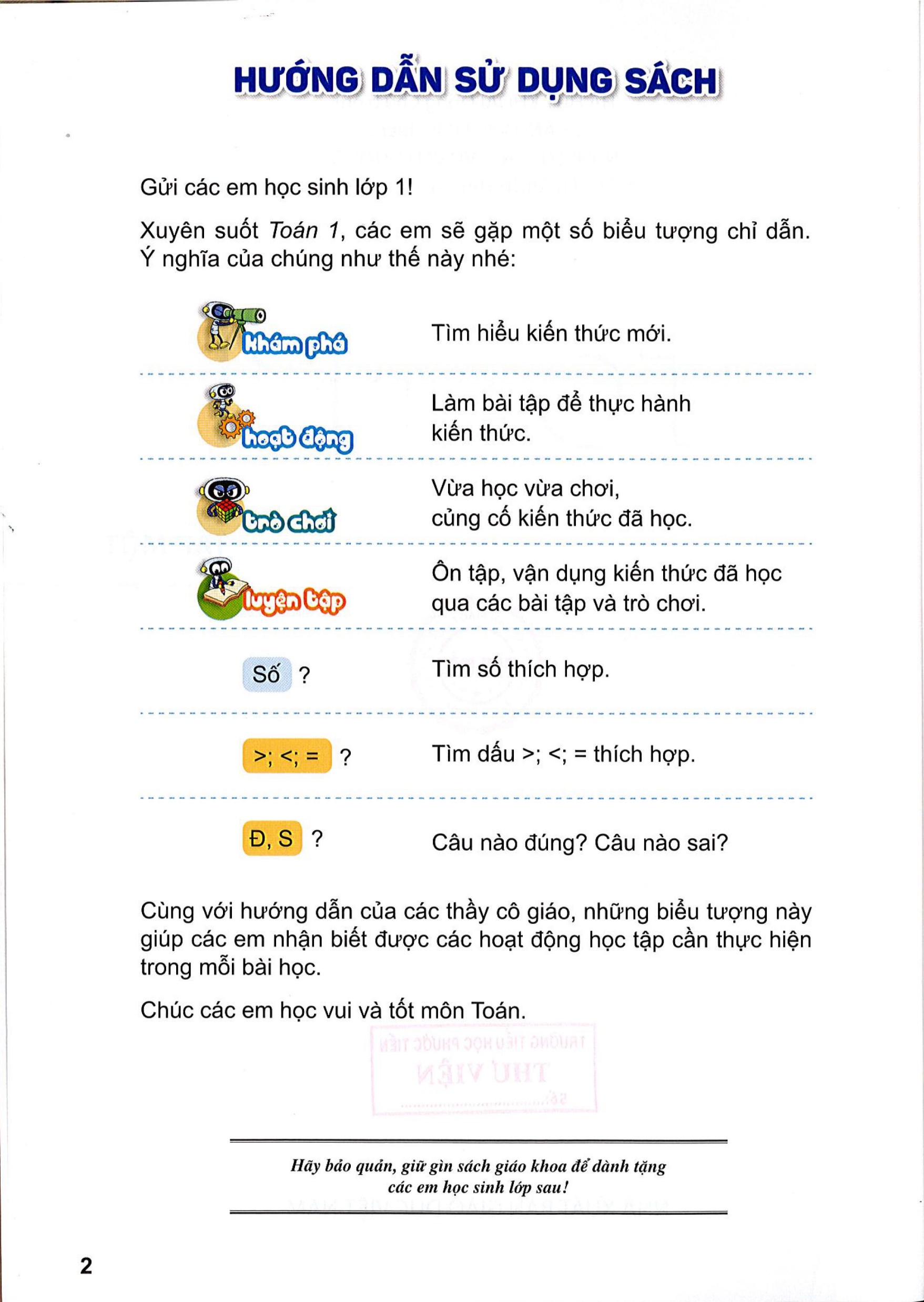 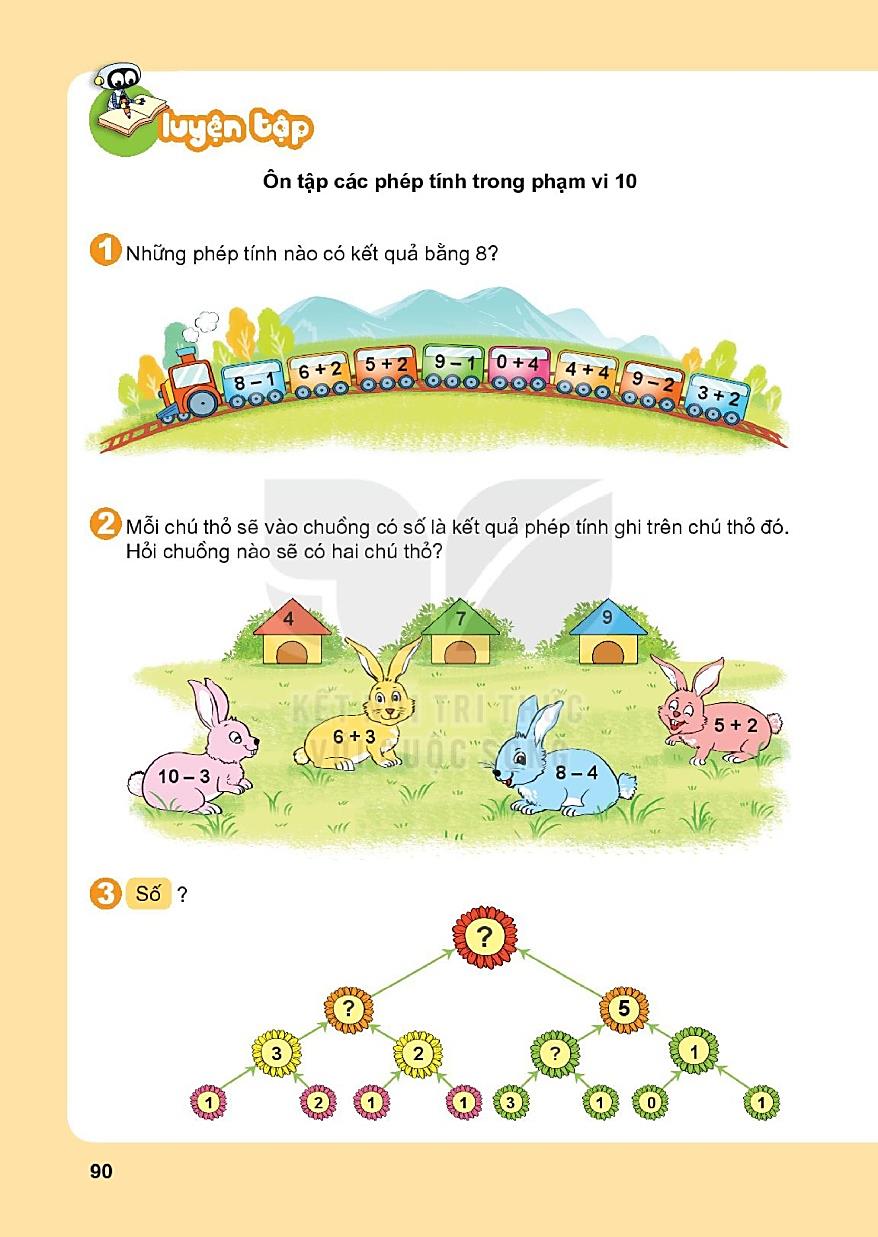 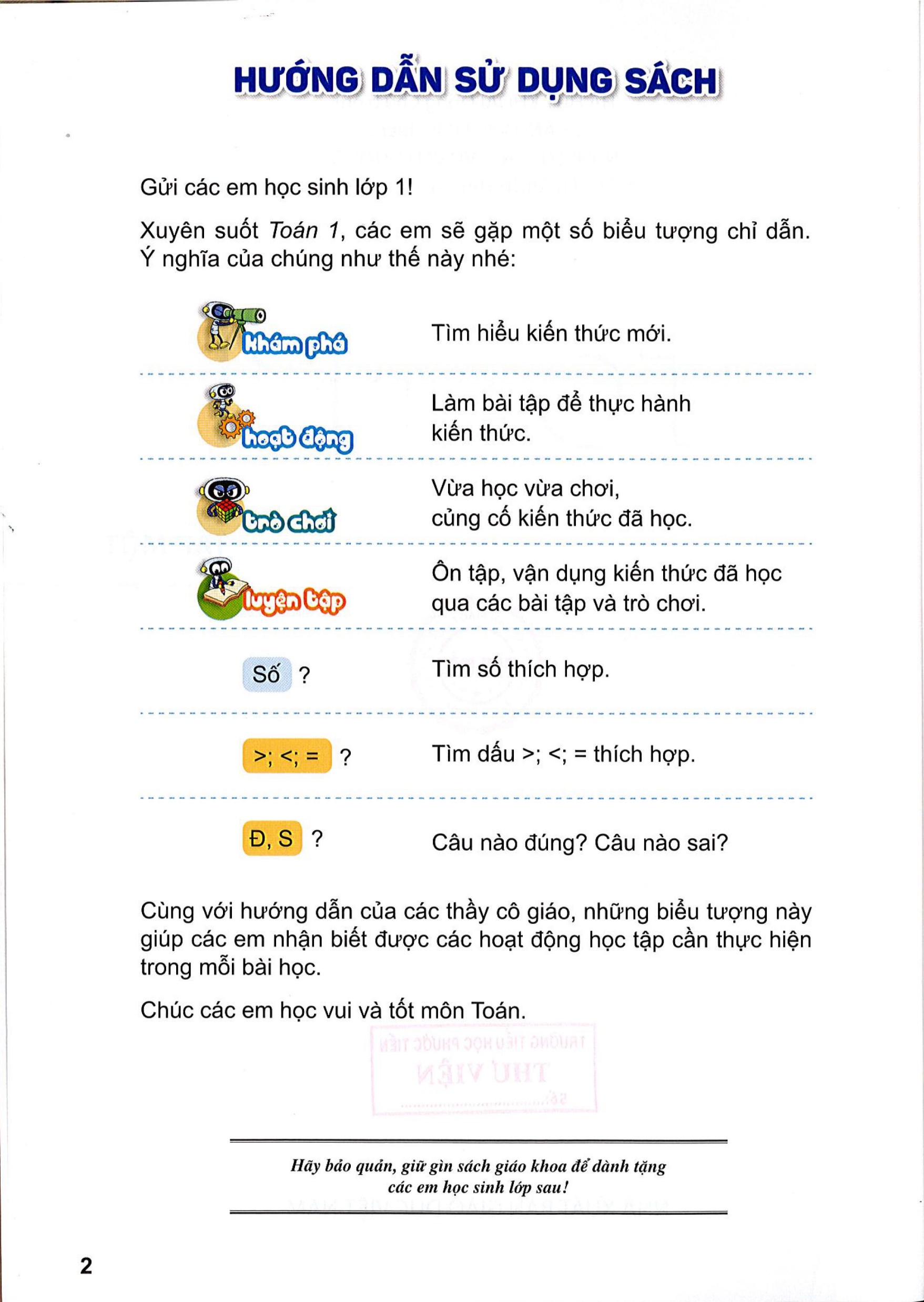 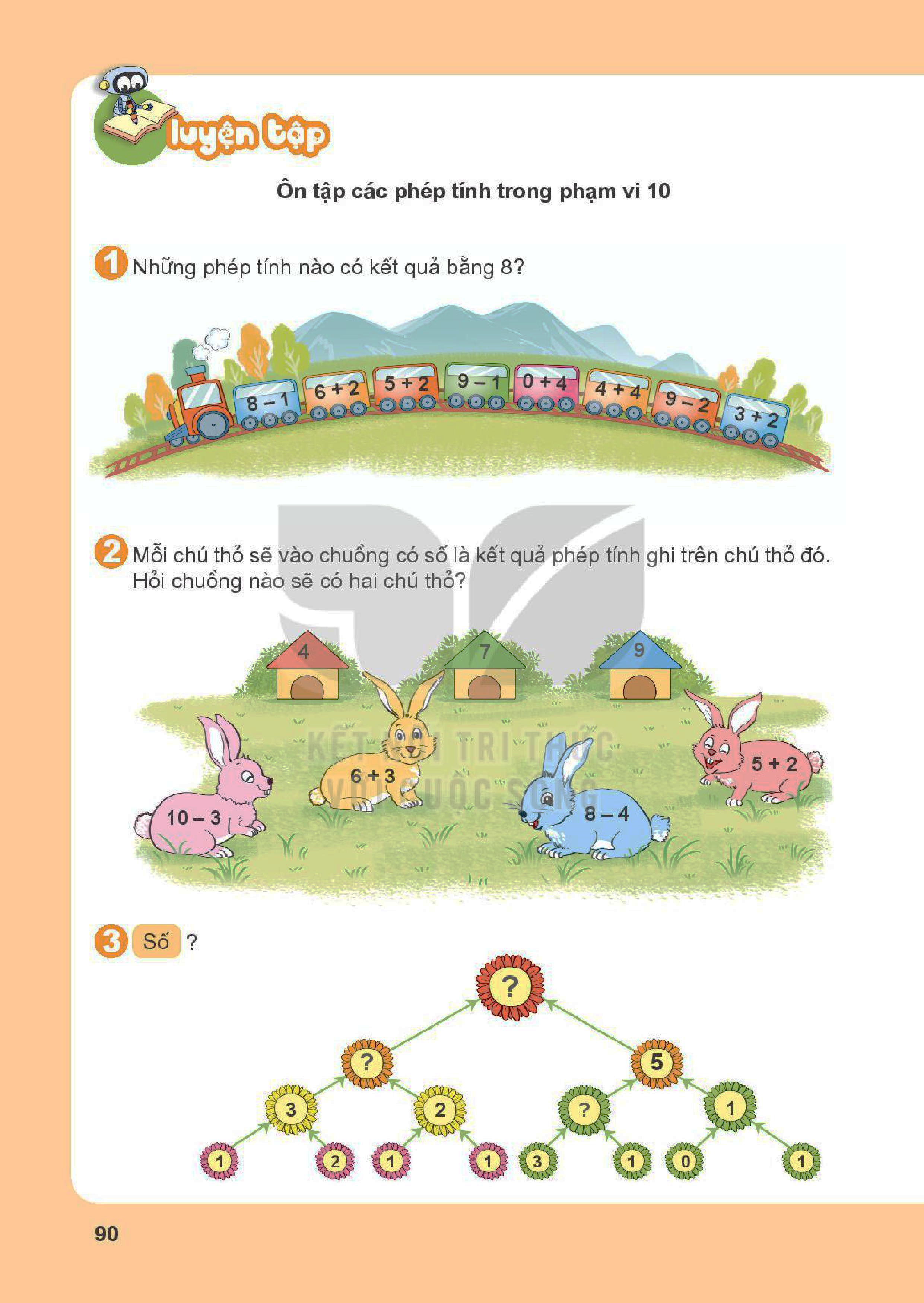 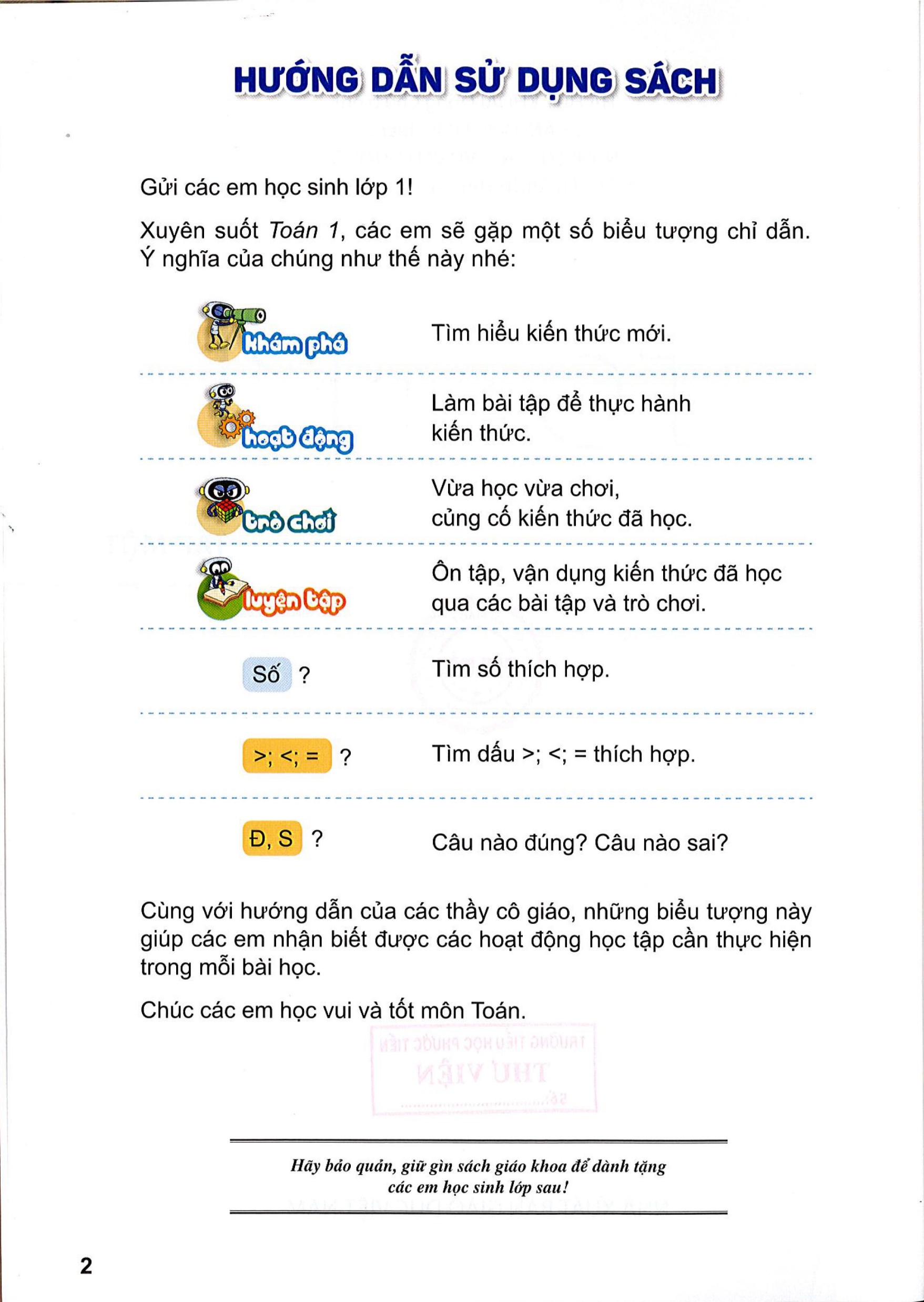 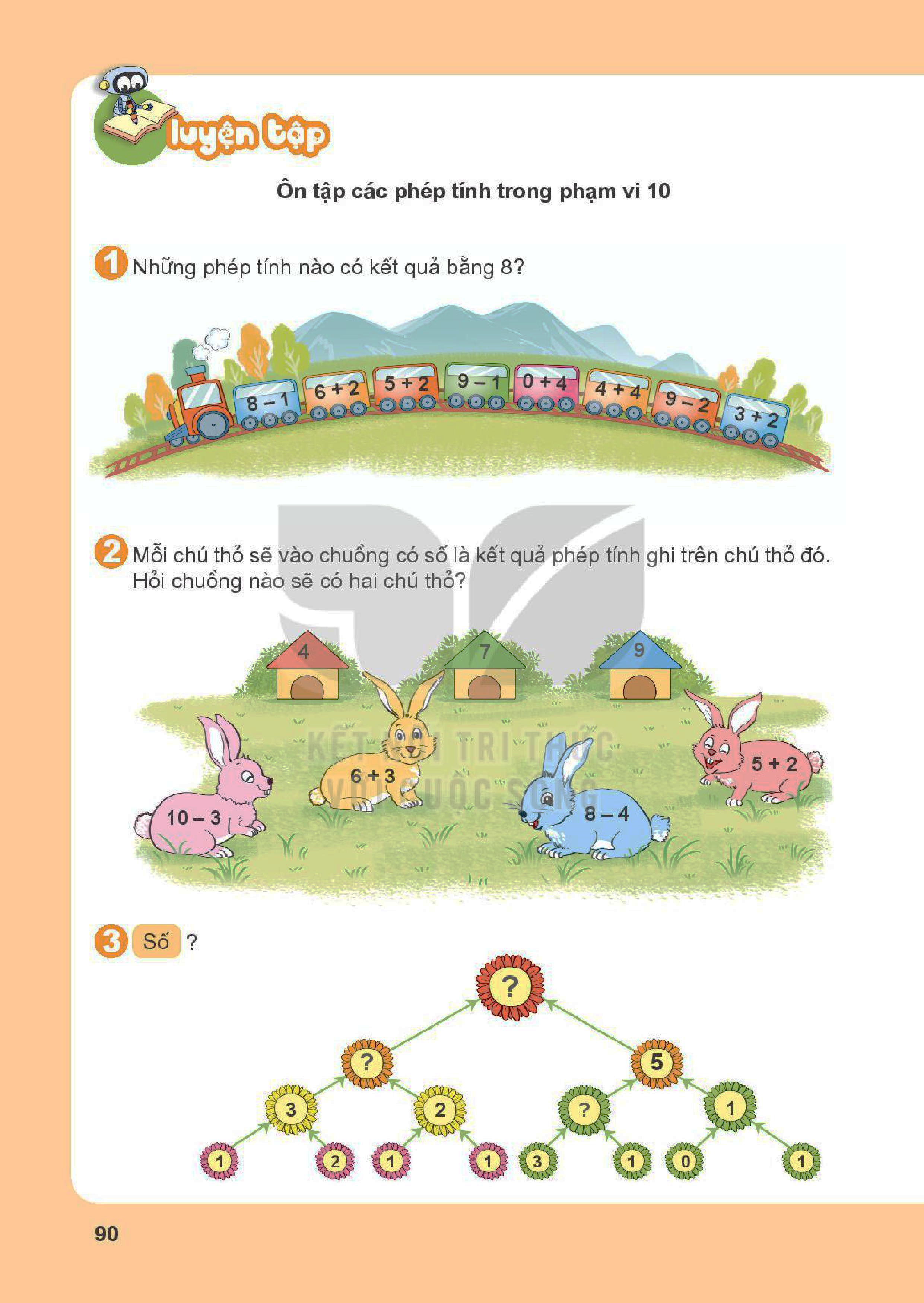 10
5
4
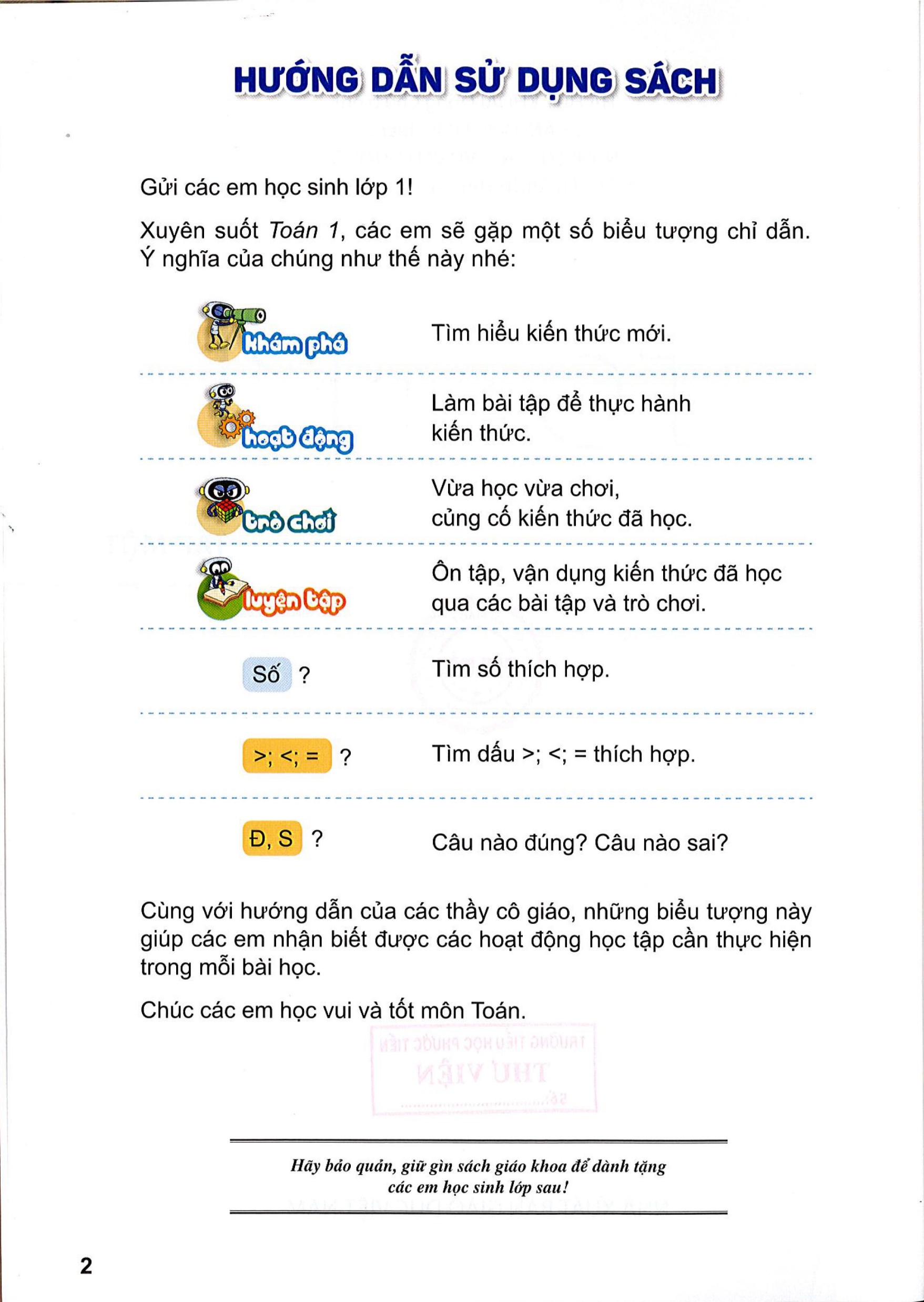 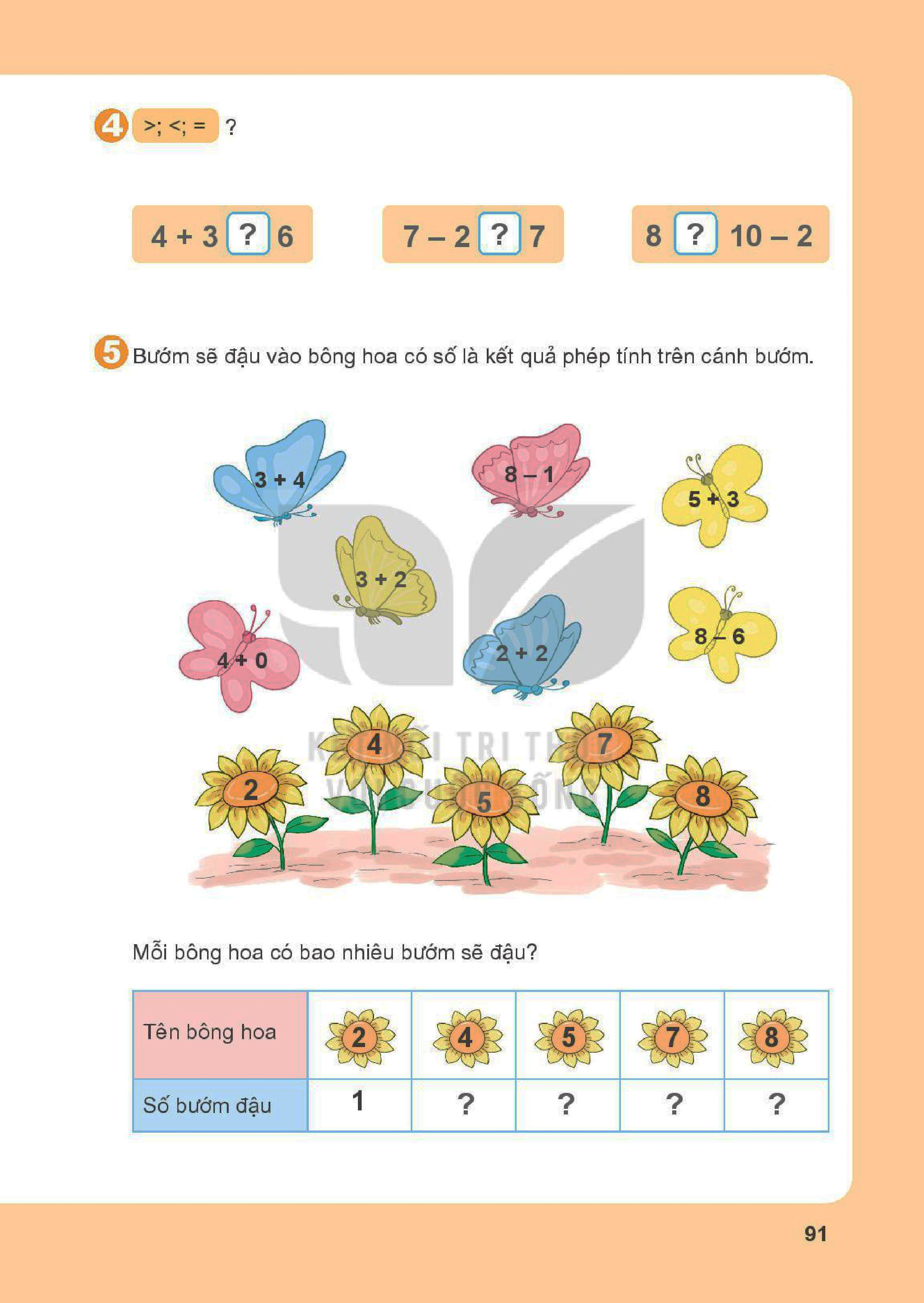 =
<
>
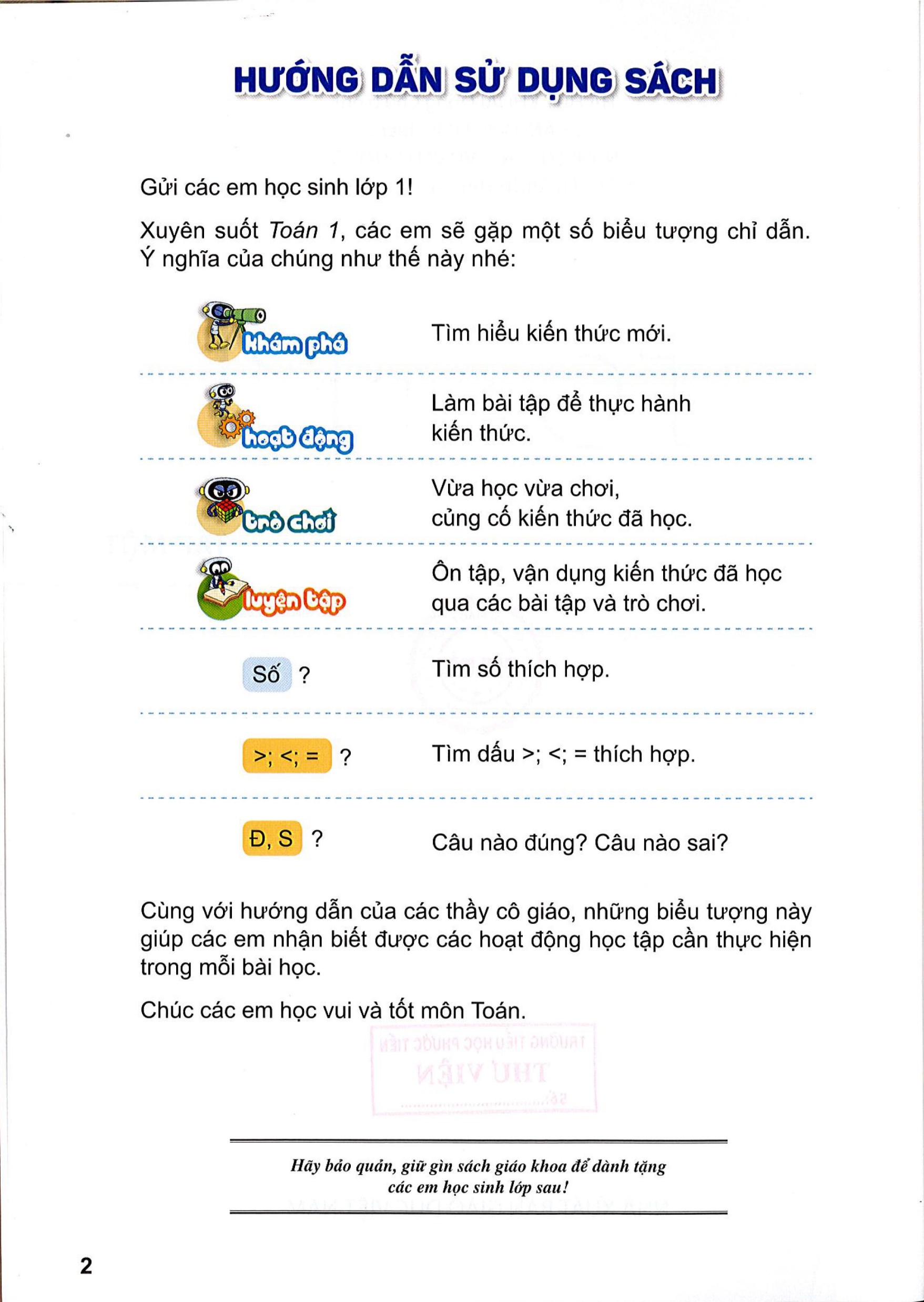 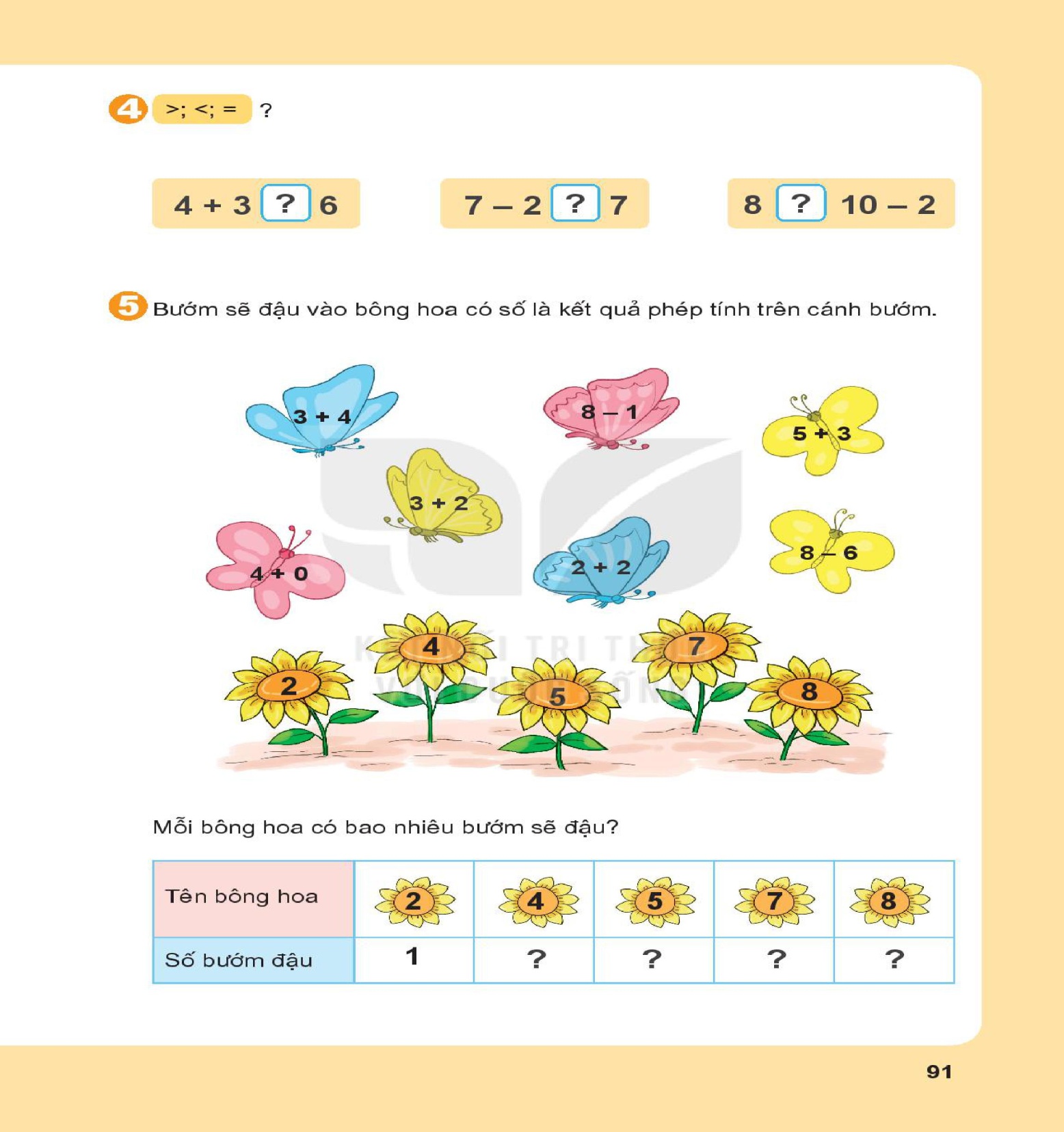 2
1
2
1
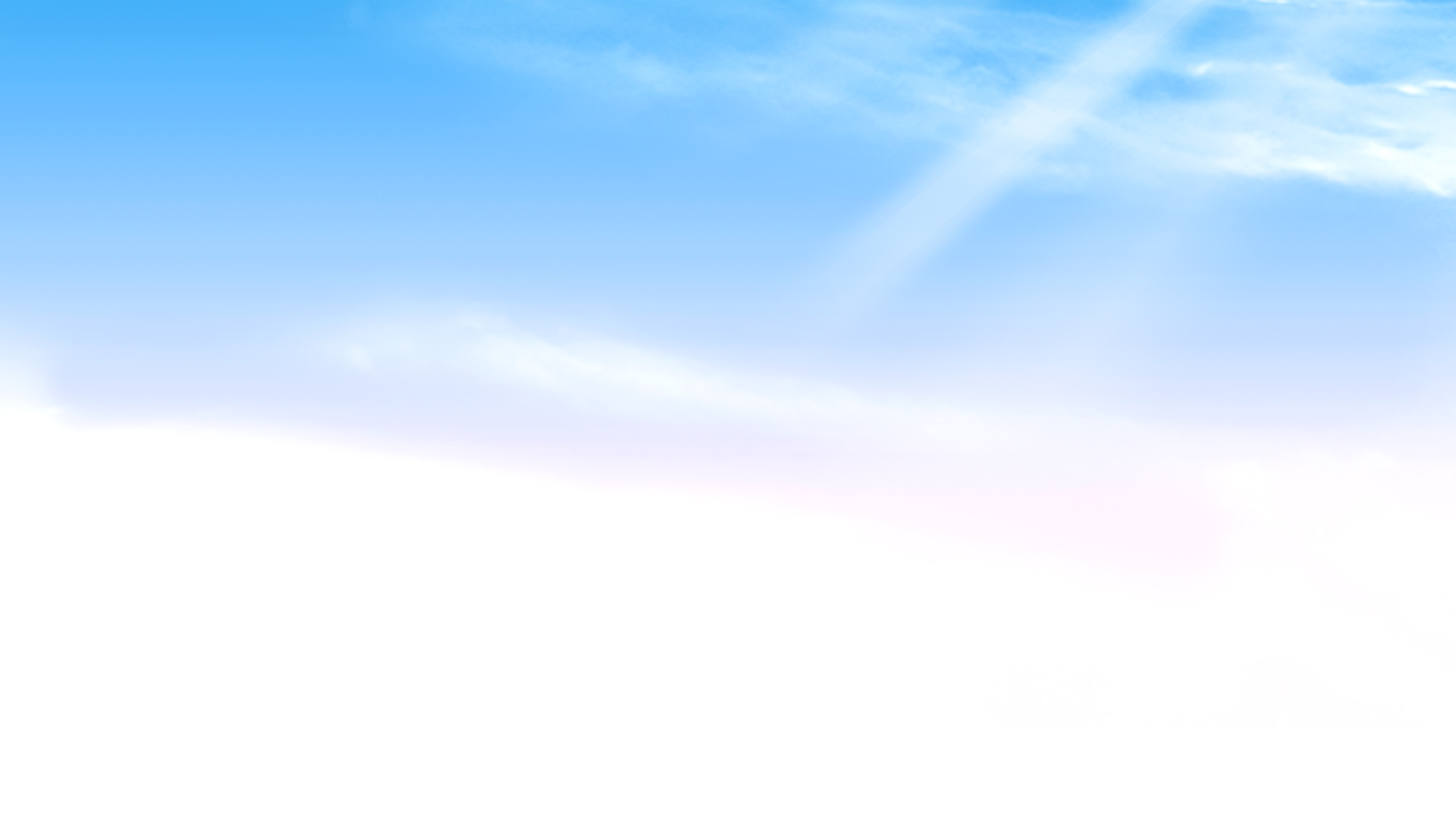 Tiết 3
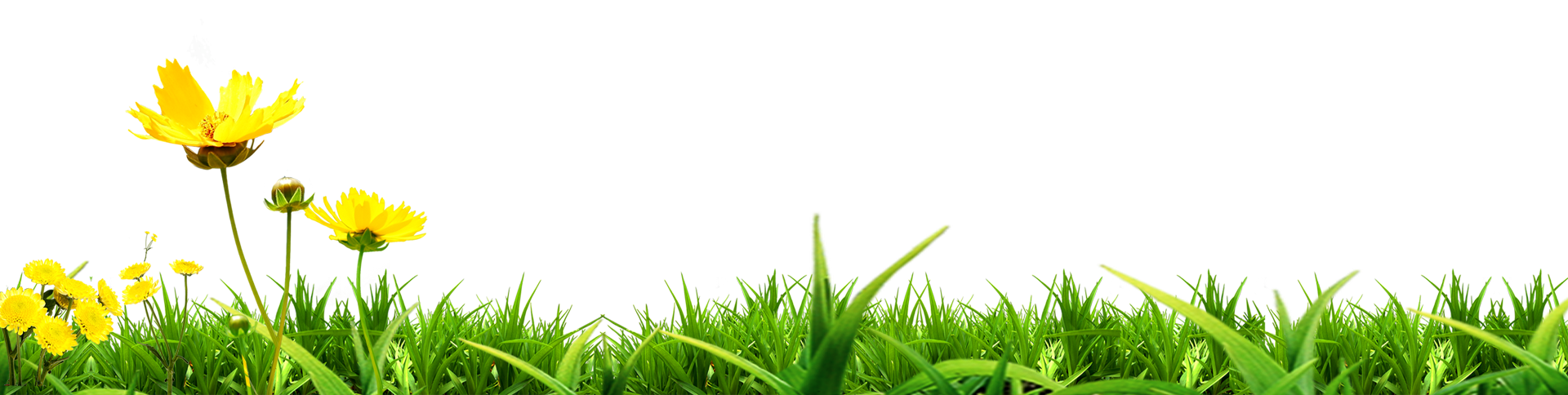 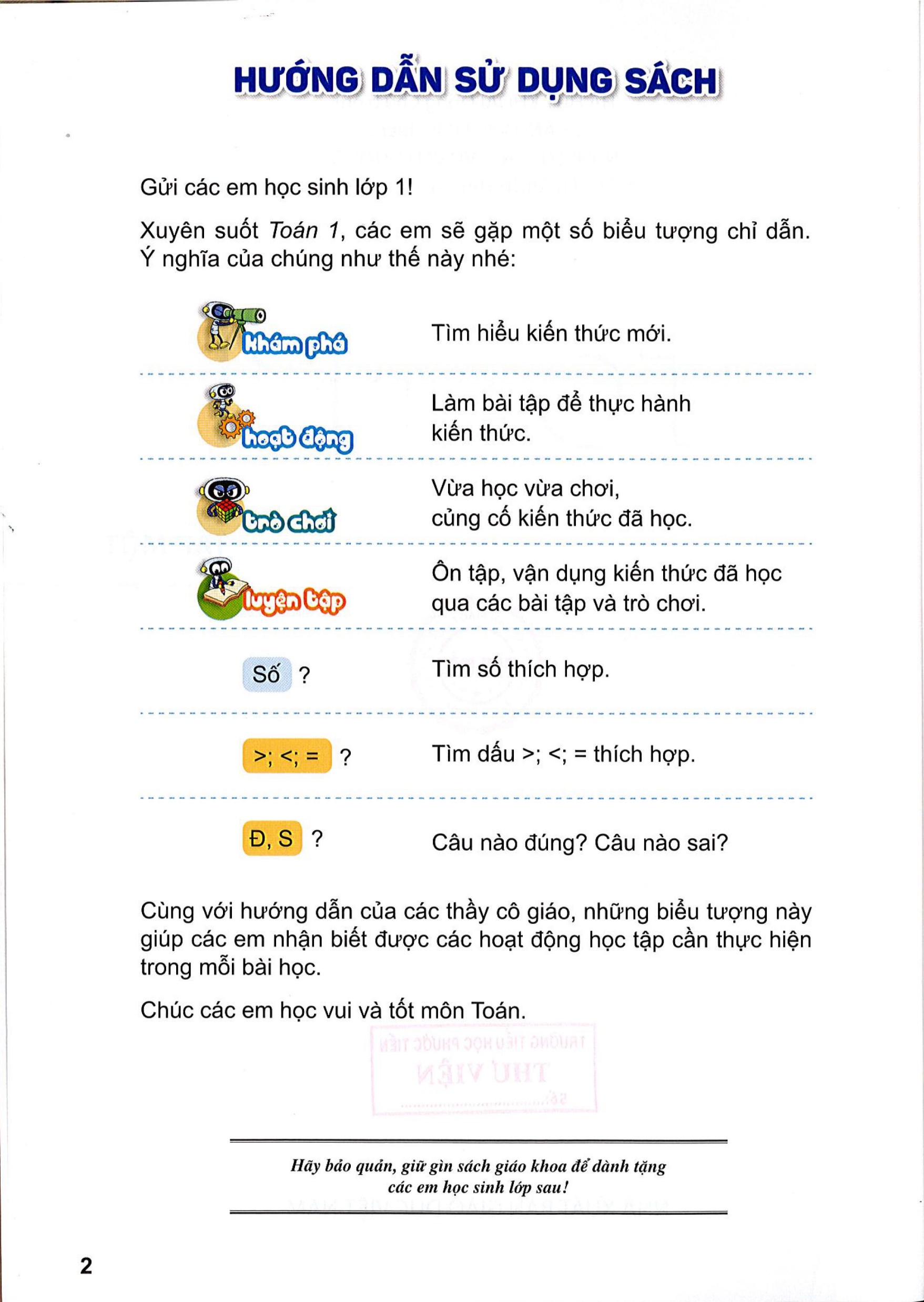 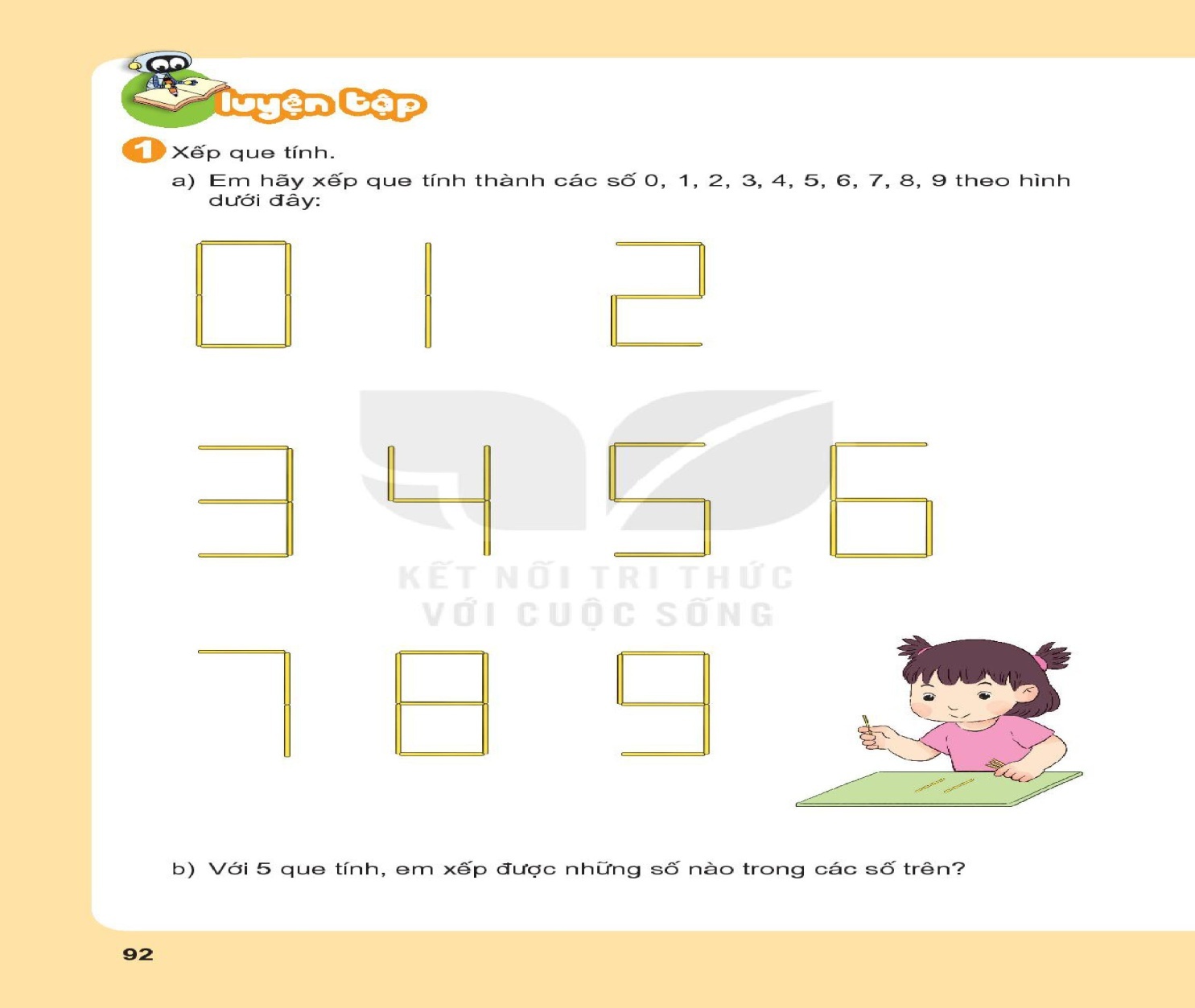 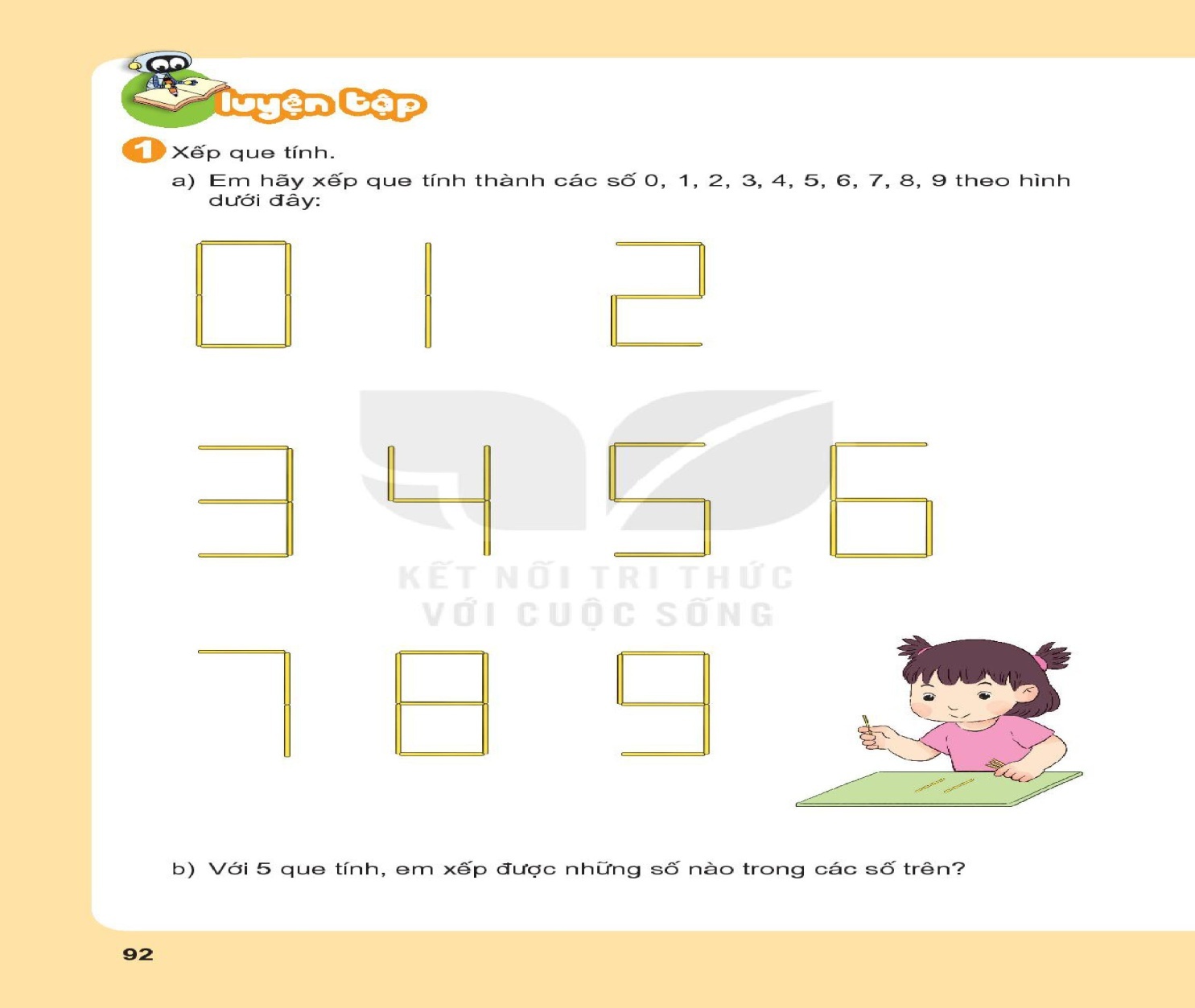 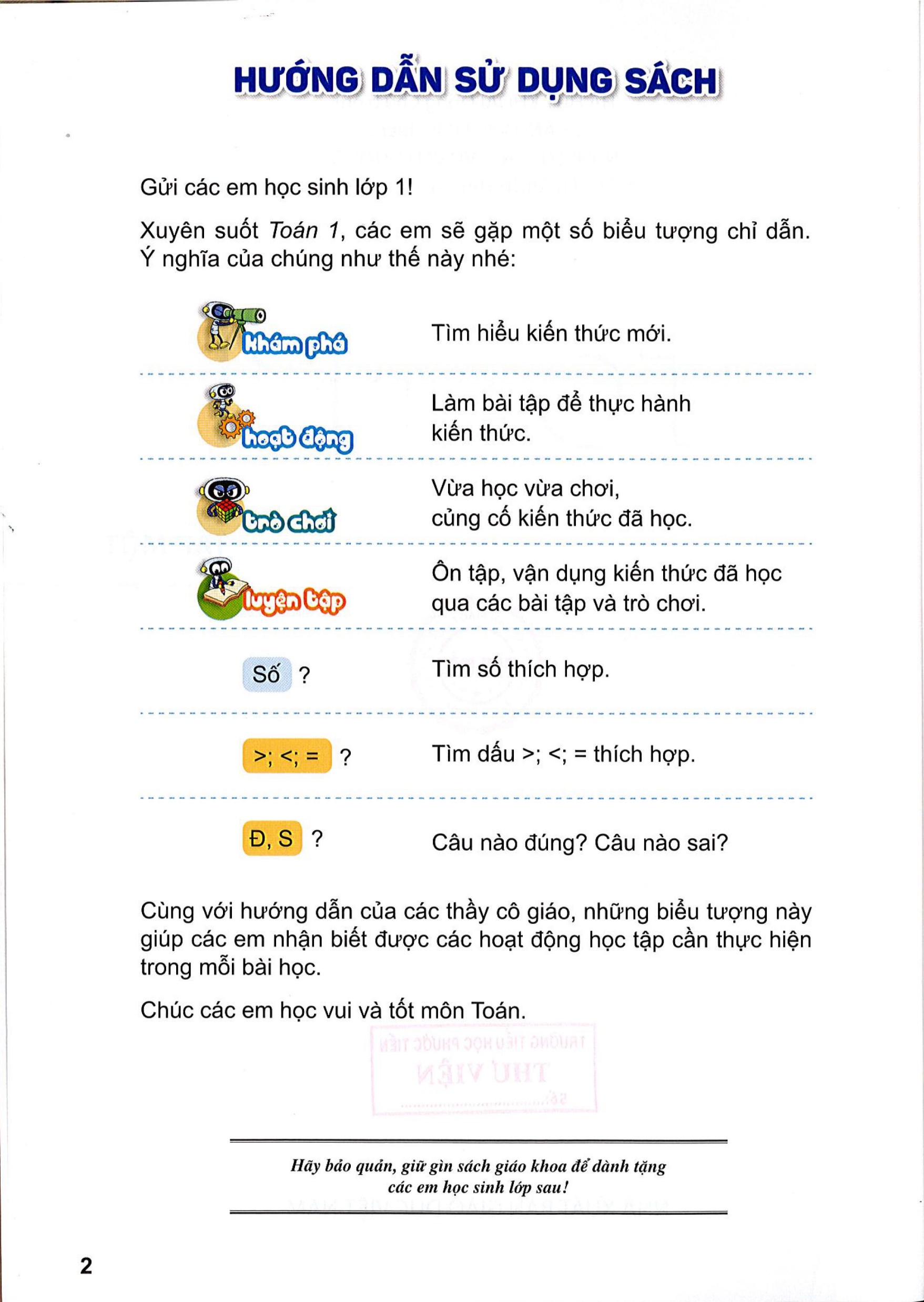 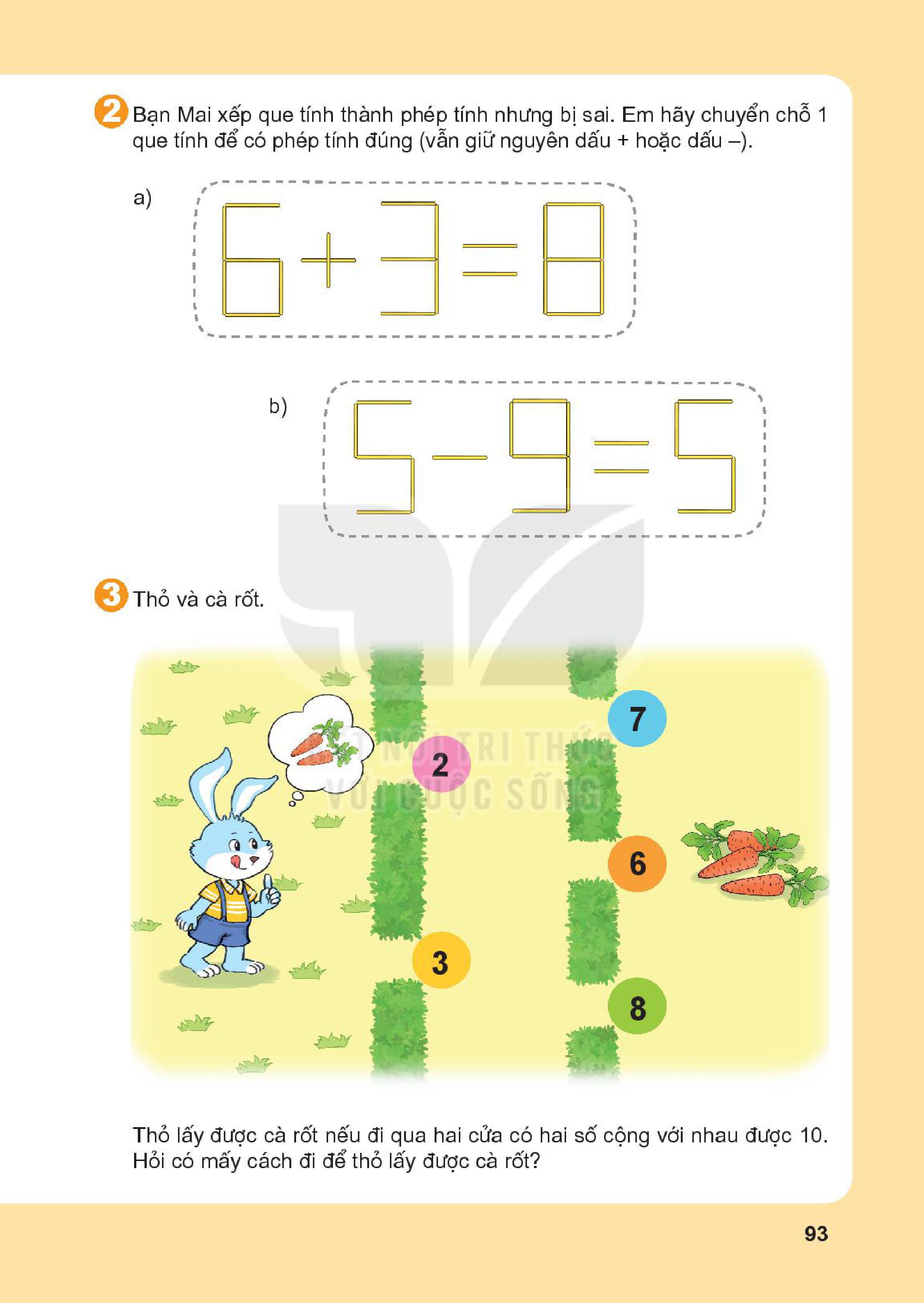 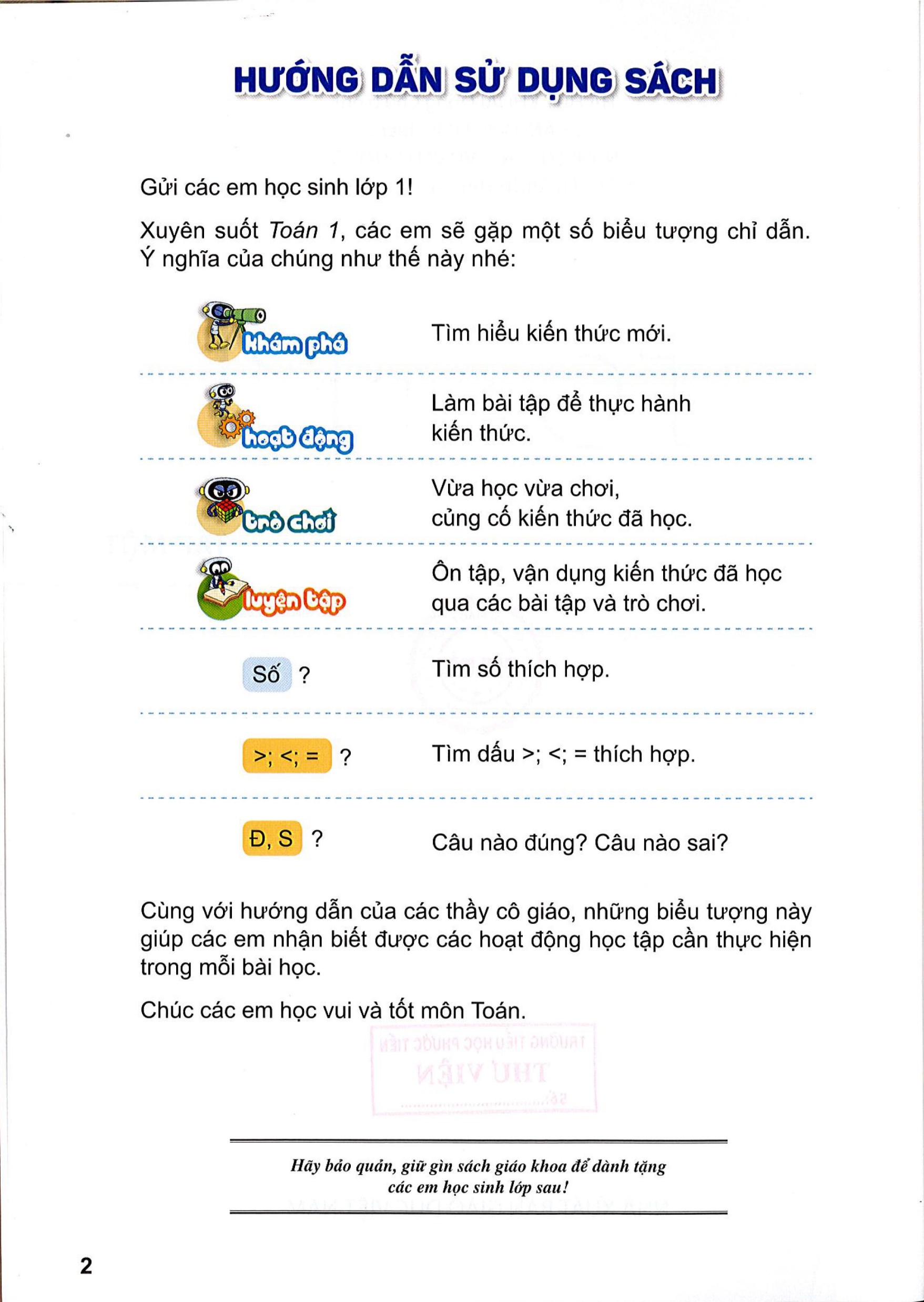 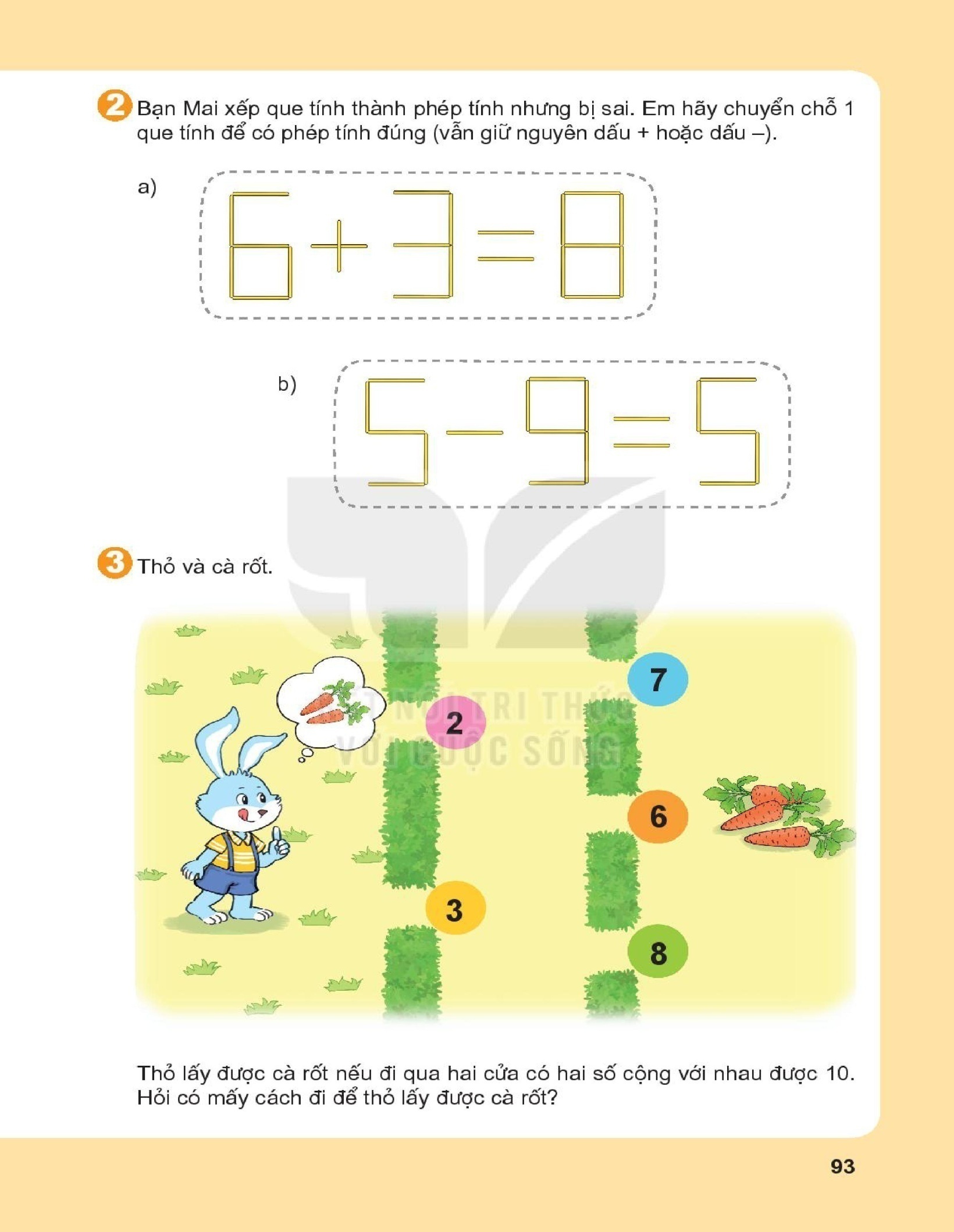